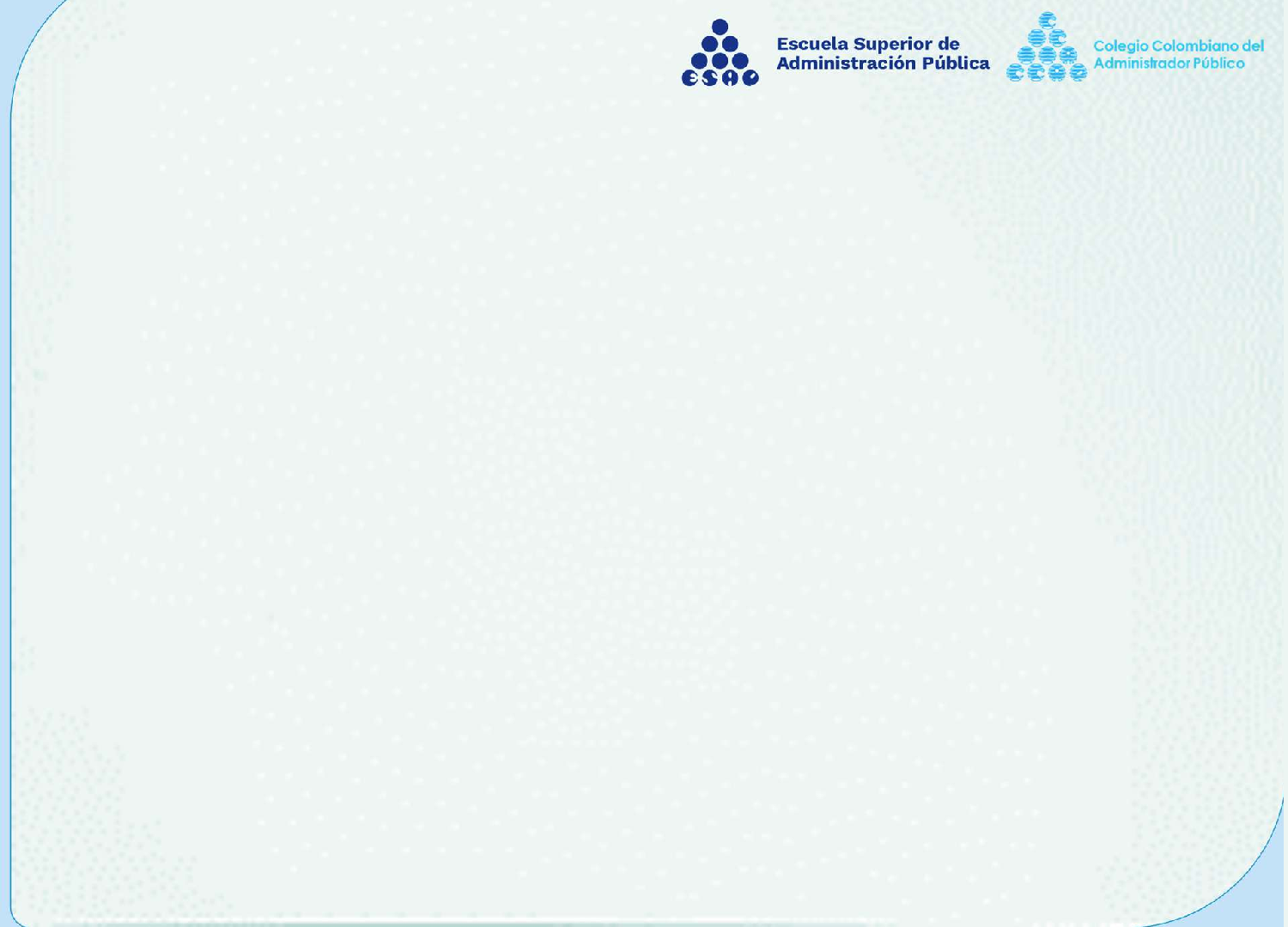 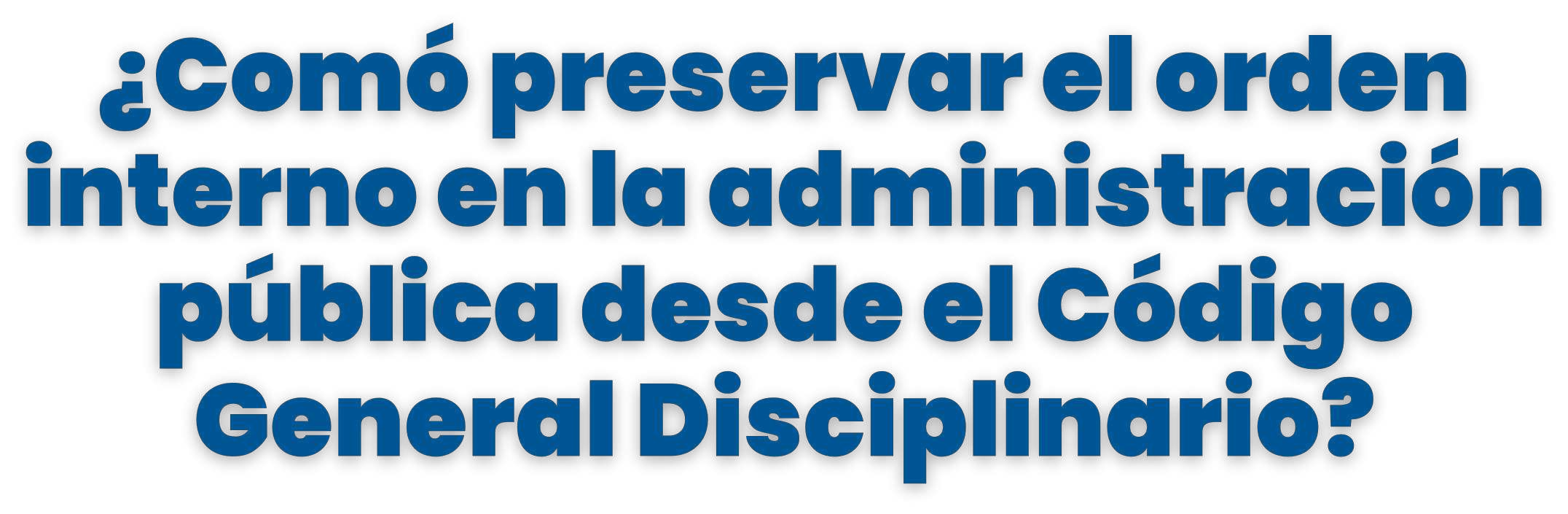 ¿Qué es la preservación  del orden interno?
01
02
03
04
¿Qué
¿Es posible graduar la
sustancialidad de la ilicitud?
¿Limitantes de la preservación
veremos
hoy?
del orden interno?
¿Qué tipo de Medidas
correctivas se pueden emplear?
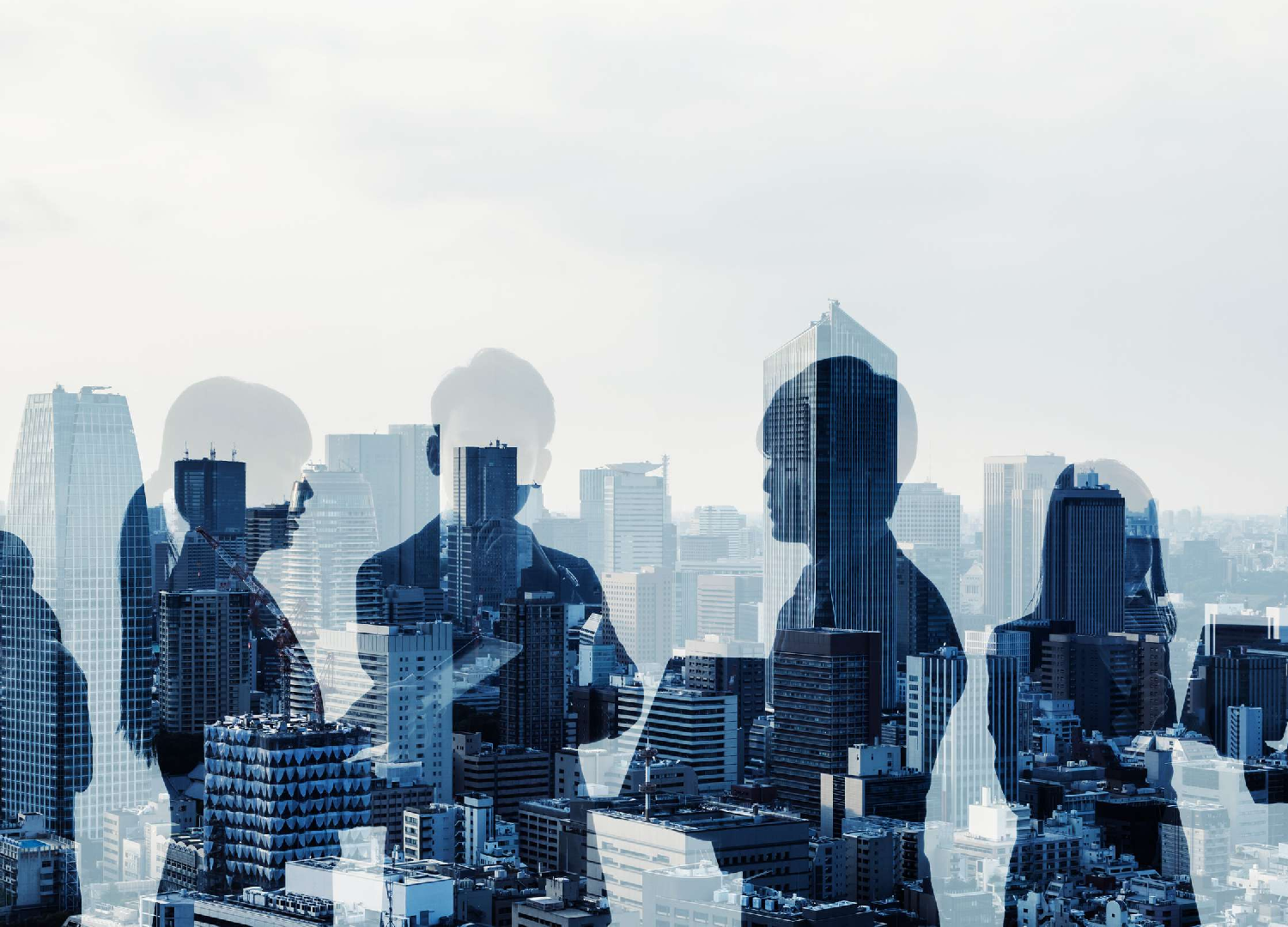 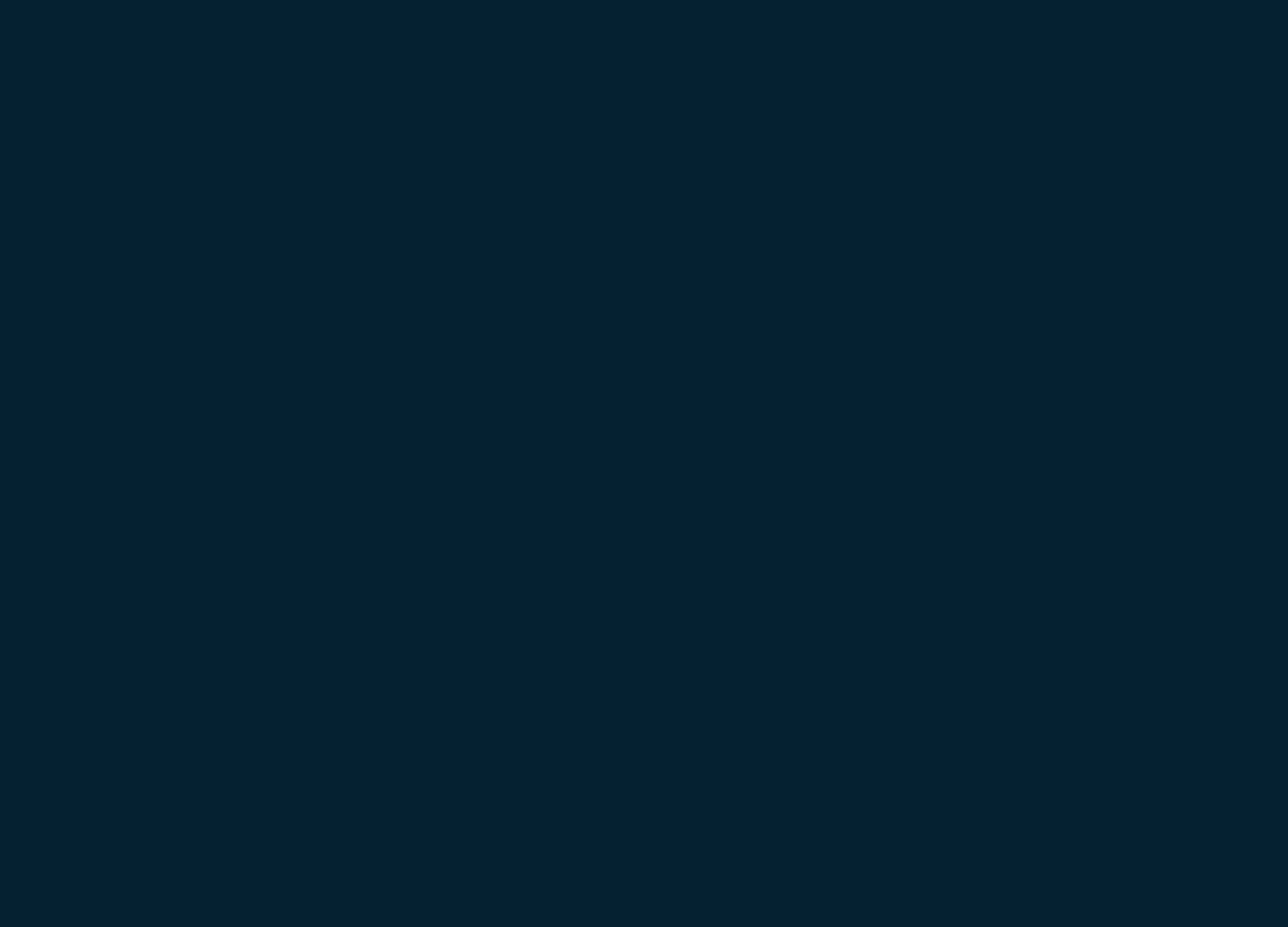 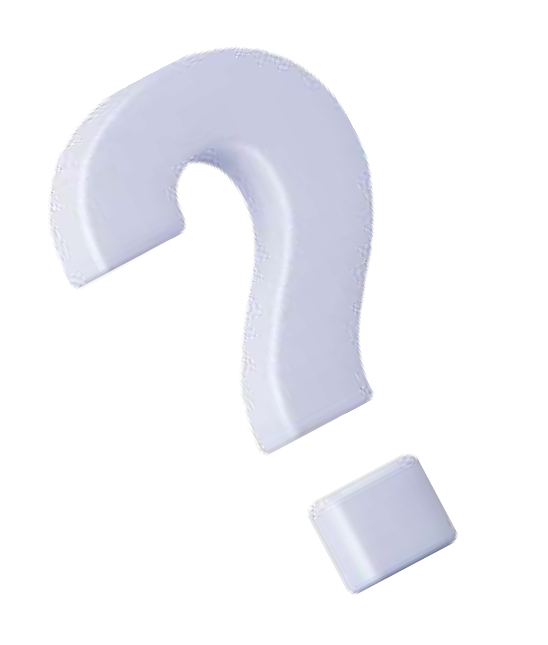 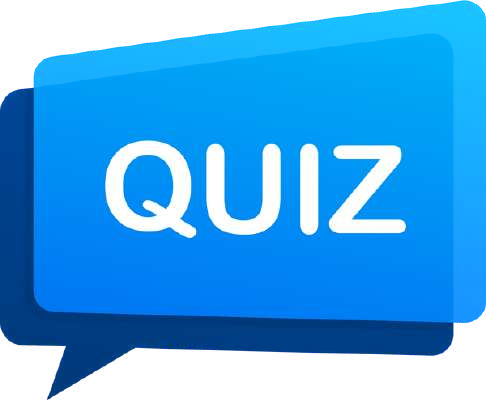 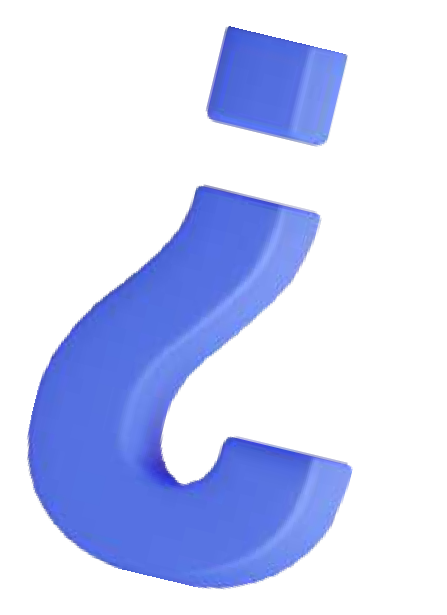 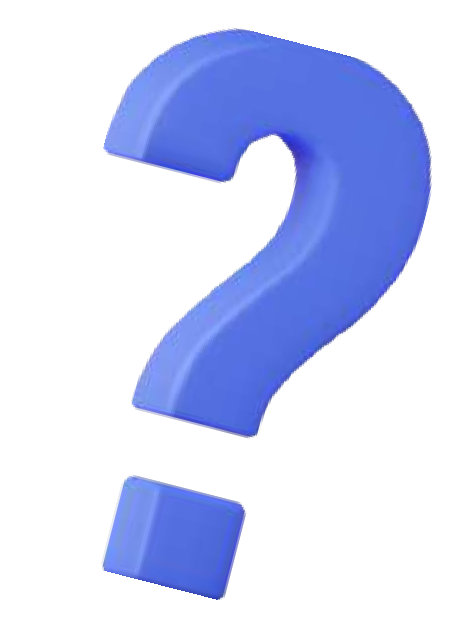 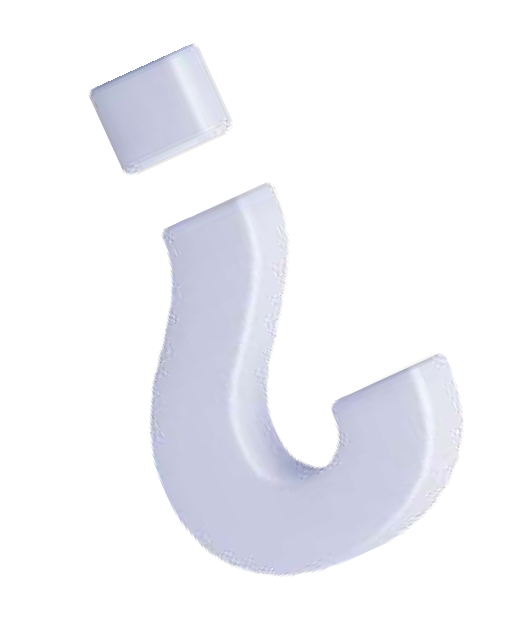 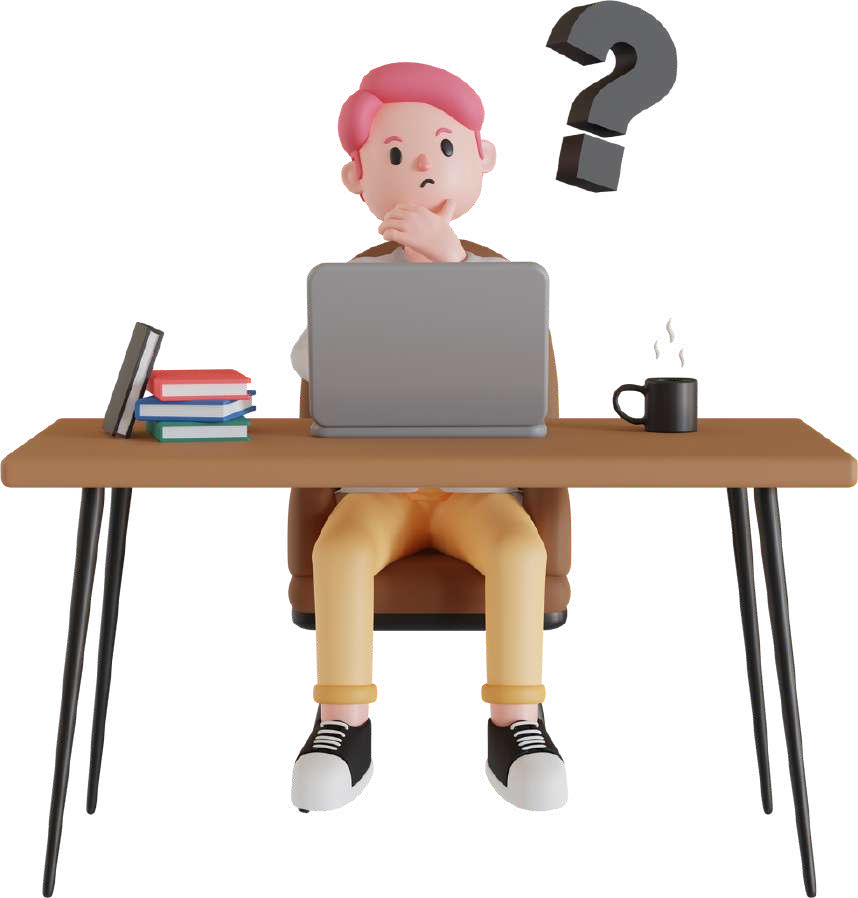 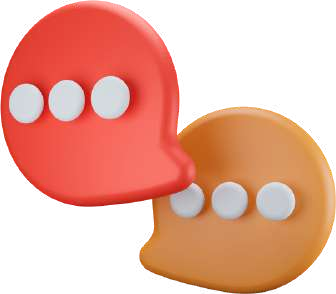 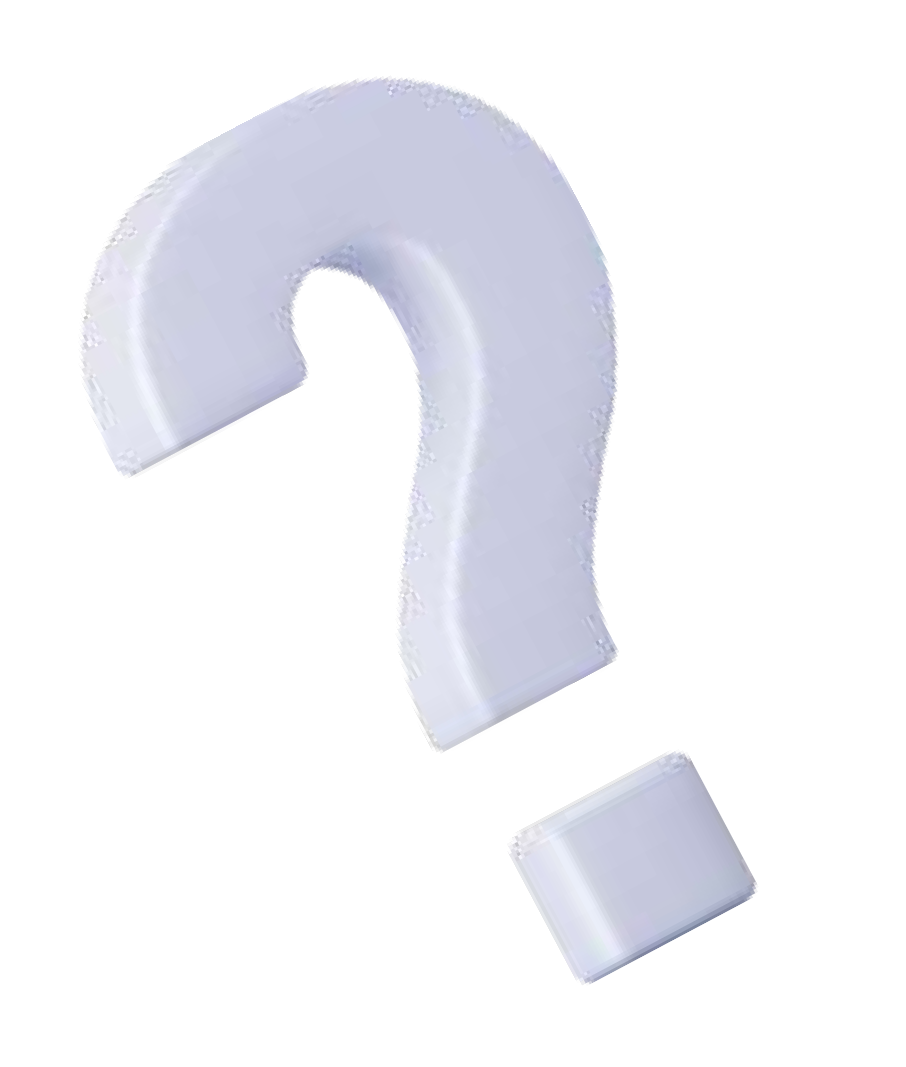 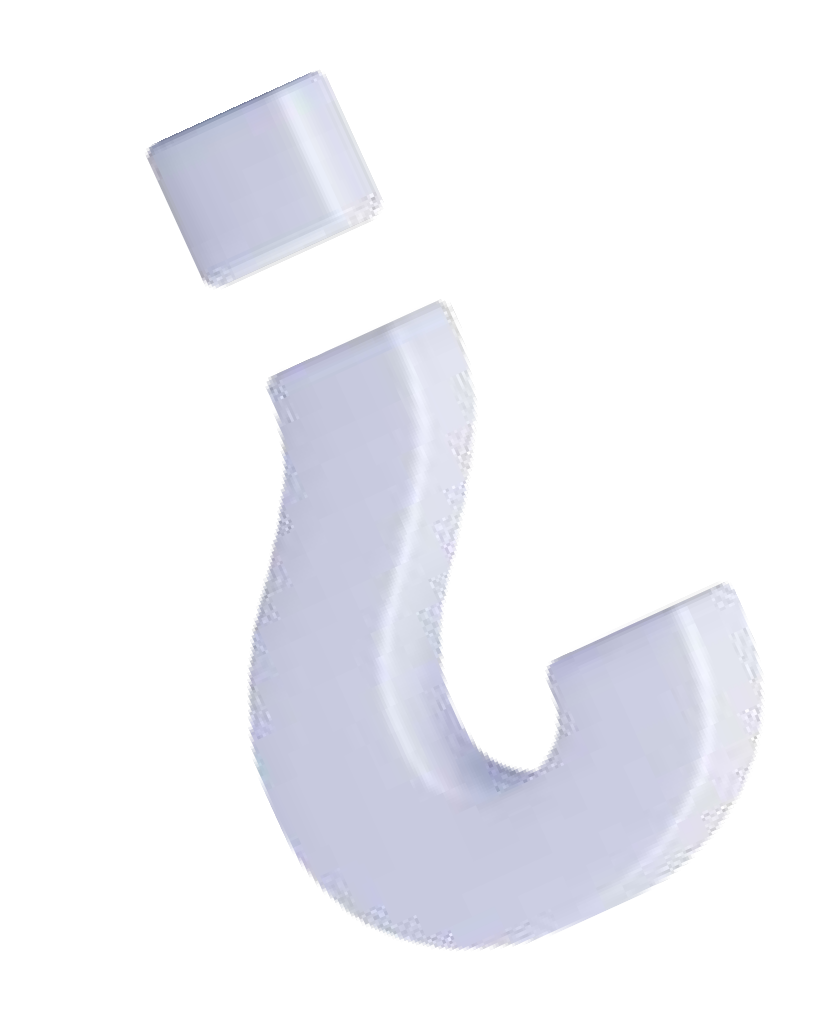 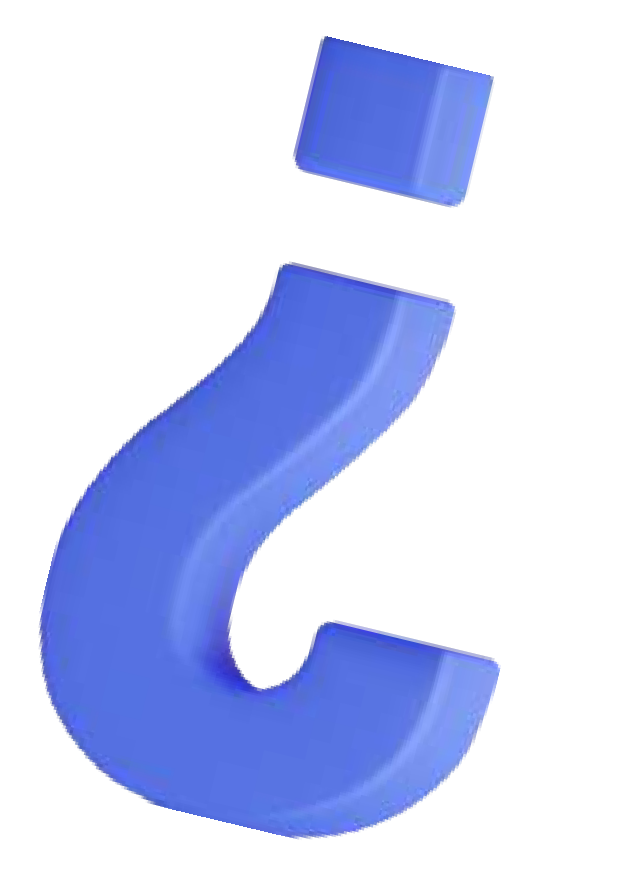 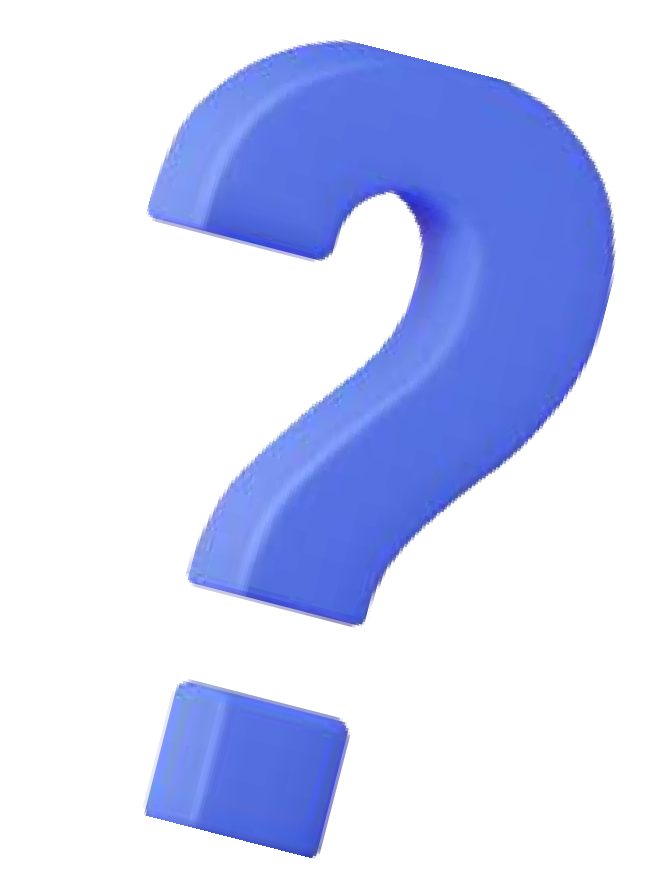 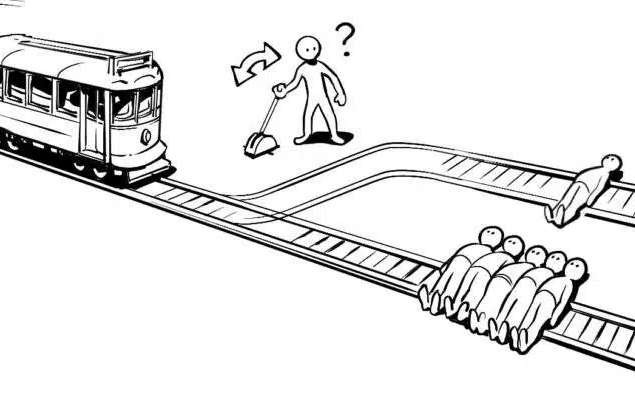 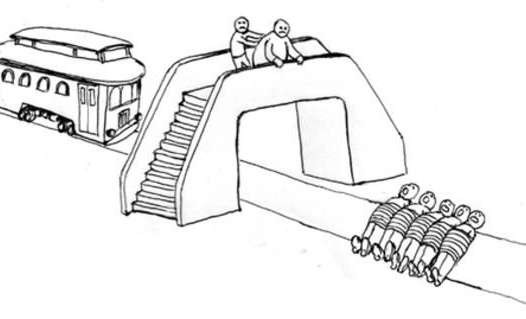 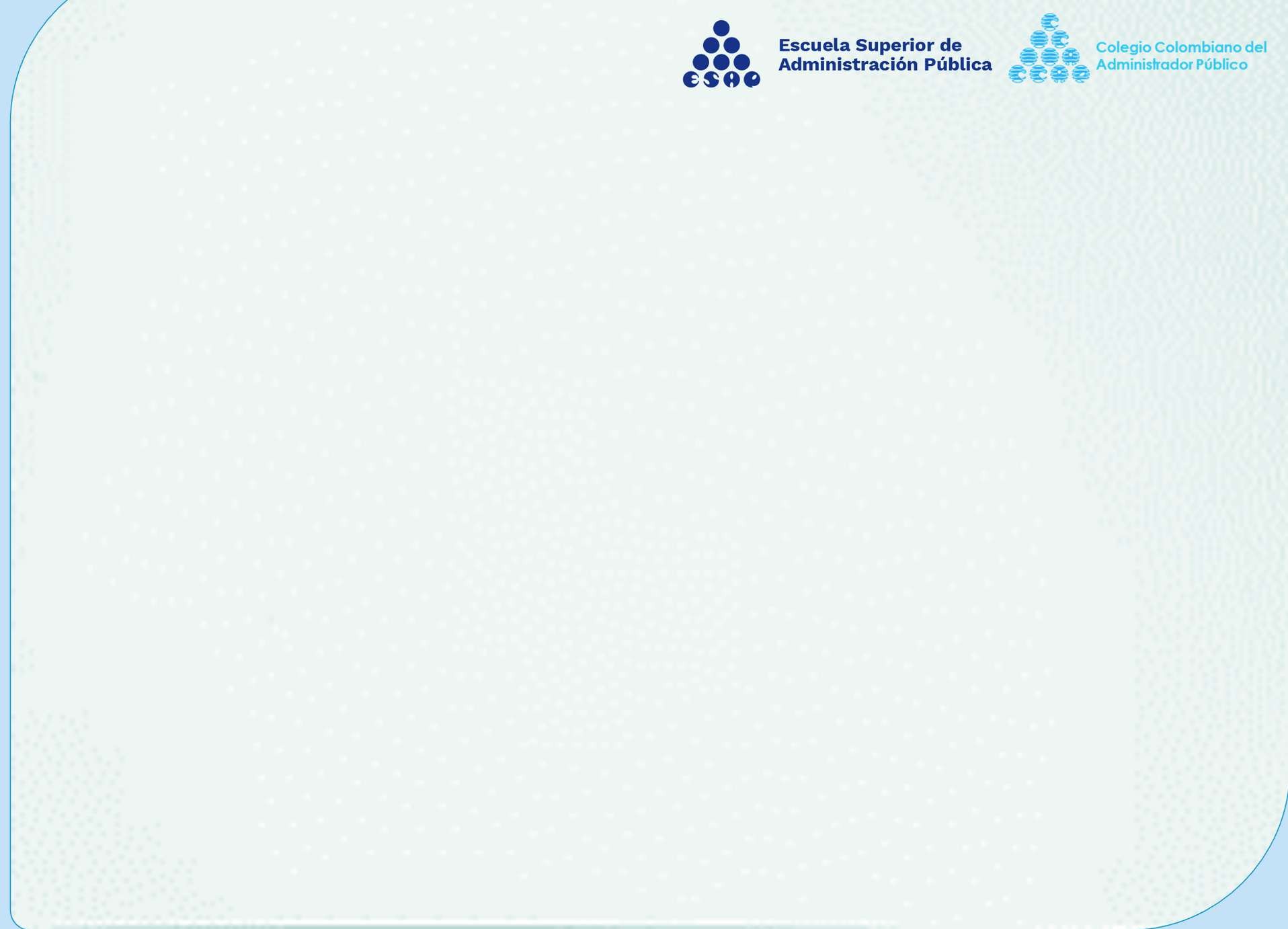 ¿Qué es la
preservación del  orden interno?
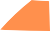 Marco histórico
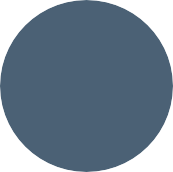 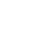 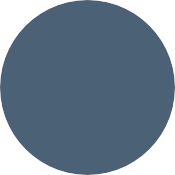 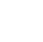 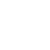 No contemplaba expresamente  medidas de preservación del orden  interno
Aparece la categoria ilicitud  sustancial.
La preservación del orden  interno.
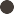 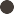 Decreto 2400
1968.
Ley 13 de 1984.
Ley 200 de 1995
Ley 734 de 2002
Ley 1952 de 2019
CONSTITUCIÓN  POLÍTICA
Ley 734 de 2002.
Código Único Disciplinario
ARTÍCULO 51. Preservacion del orden interno. Cuando se trate de  hechos que contrarien en menor grado el orden administrativo al interior  de cada dependencia sin afectar sustancialmente los deberes funcionales,  el jefe inmediato llamara por escrito la atención al autor del hecho sin  necesidad de acudir a formalismo procesal alguno.

Este llamado de atención se anotara en la hoja de vida y no generara  antecedente disciplinario.

En el evento de que el servidor público respectivo incurra en reiteracion  de tales hechos habra lugar a formal actuacion disciplinaria.
Corte Constitucional  Sentencia C-1076 de 2002
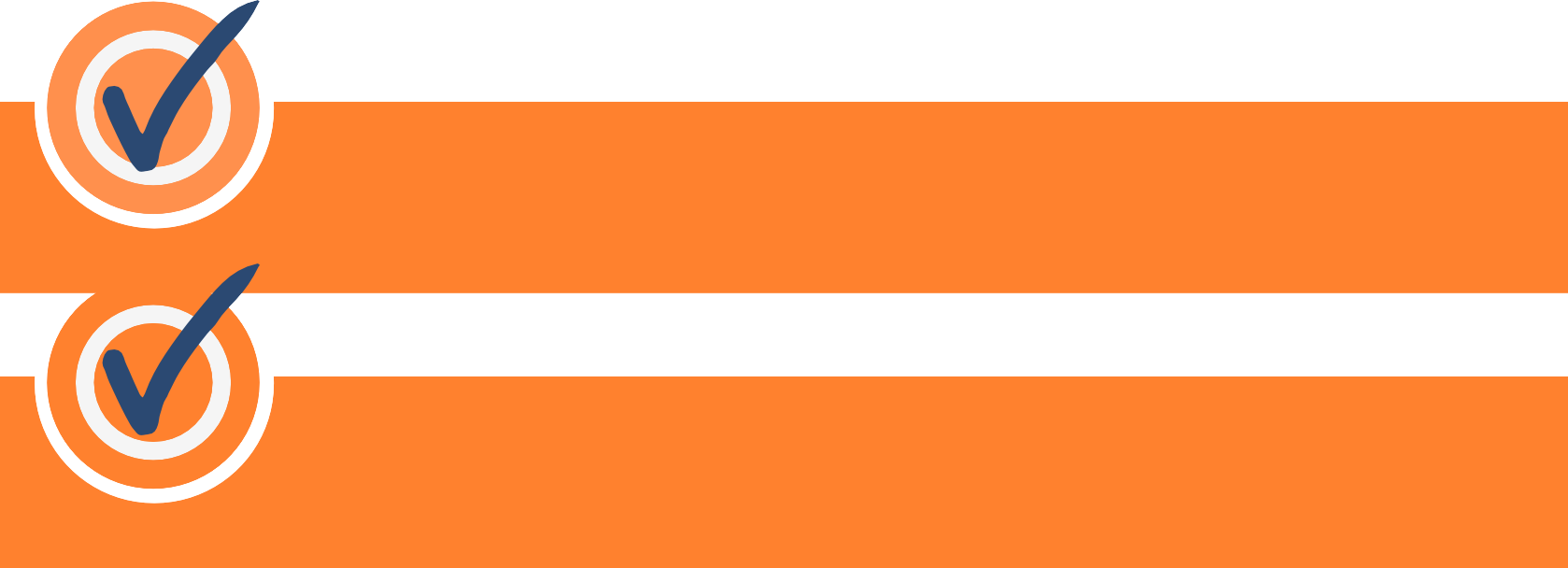 Finalidad del Artículo 51 del Código  Disciplinario Único
Naturaleza del llamado de atención
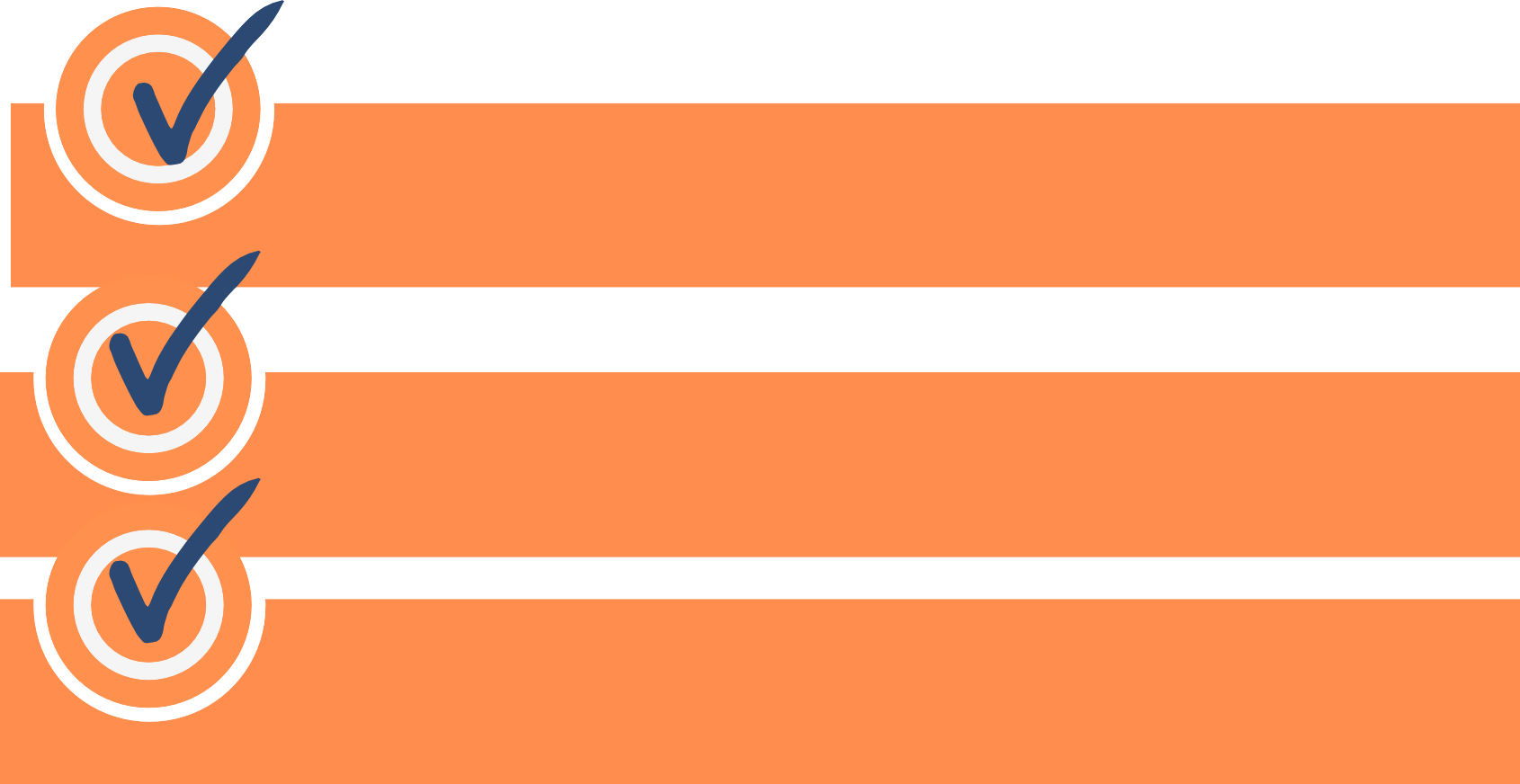 Derecho a ser escuchado
Racionalidad democrática
Consistencia en la formalidad
Ley 1952 de 2019.
Código General Disciplinario
ARTÍCULO 68. Preservación del orden interno. Cuando se trate de  hechos que contraríen en menor grado el orden administrativo al interior  de cada dependencia sin afectar sustancialmente los deberes funcionales,  el jefe inmediato adoptara las medidas correctivas pertinentes sin  necesidad de acudir a formalismo procesal alguno. Dichas medidas no  generaran antecedente disciplinario.
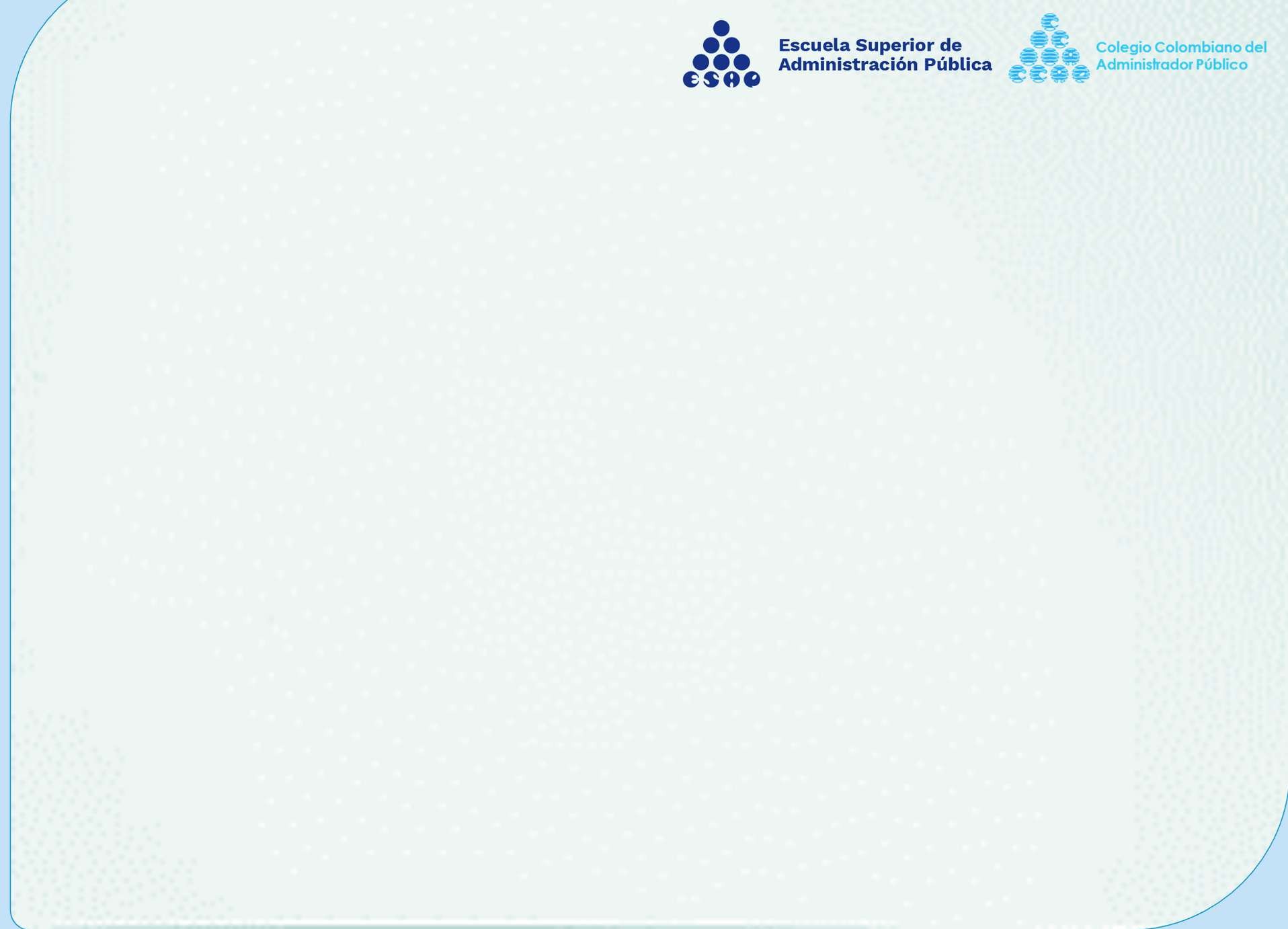 ¿Sobre qué hechos  puede ejercer la  preservación del  orden interno?
¿Quién la puede  ejercer?
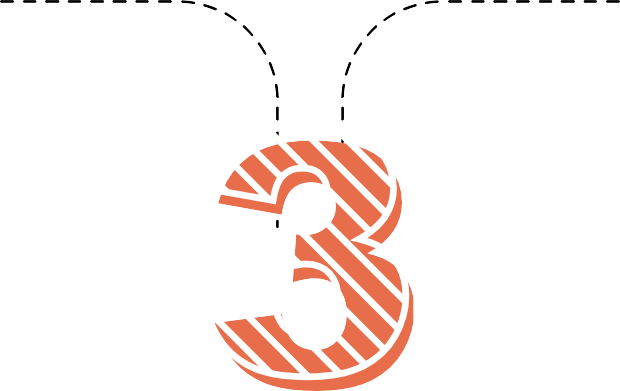 Preguntas  Importantes
¿Genera antecedente  disciplinario las  medidas?
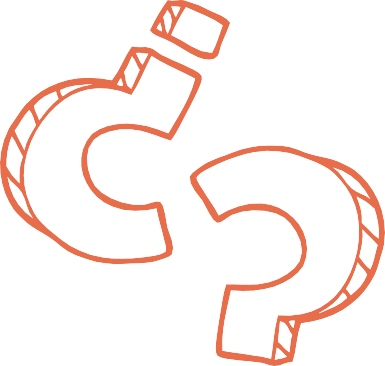 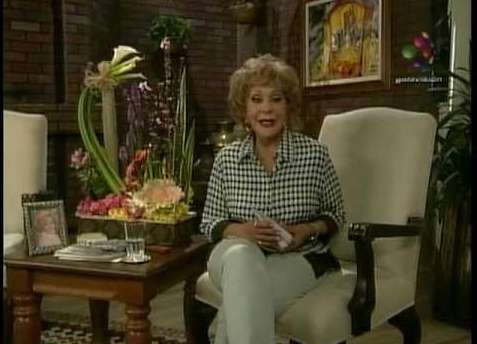 Acompáñame a ver  esta triste historia
En una entidad pública, se  estaba realizando un ilícito...
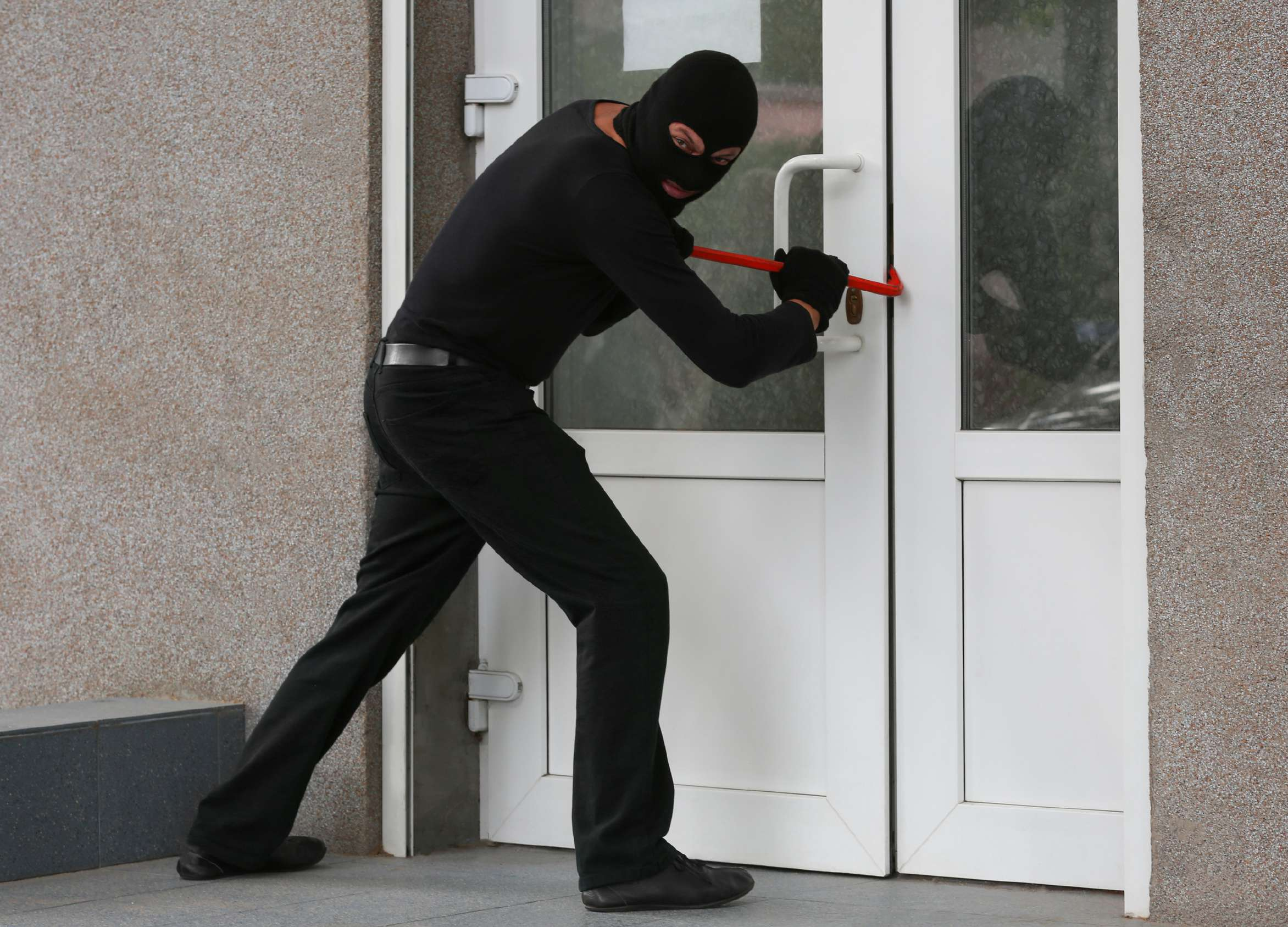 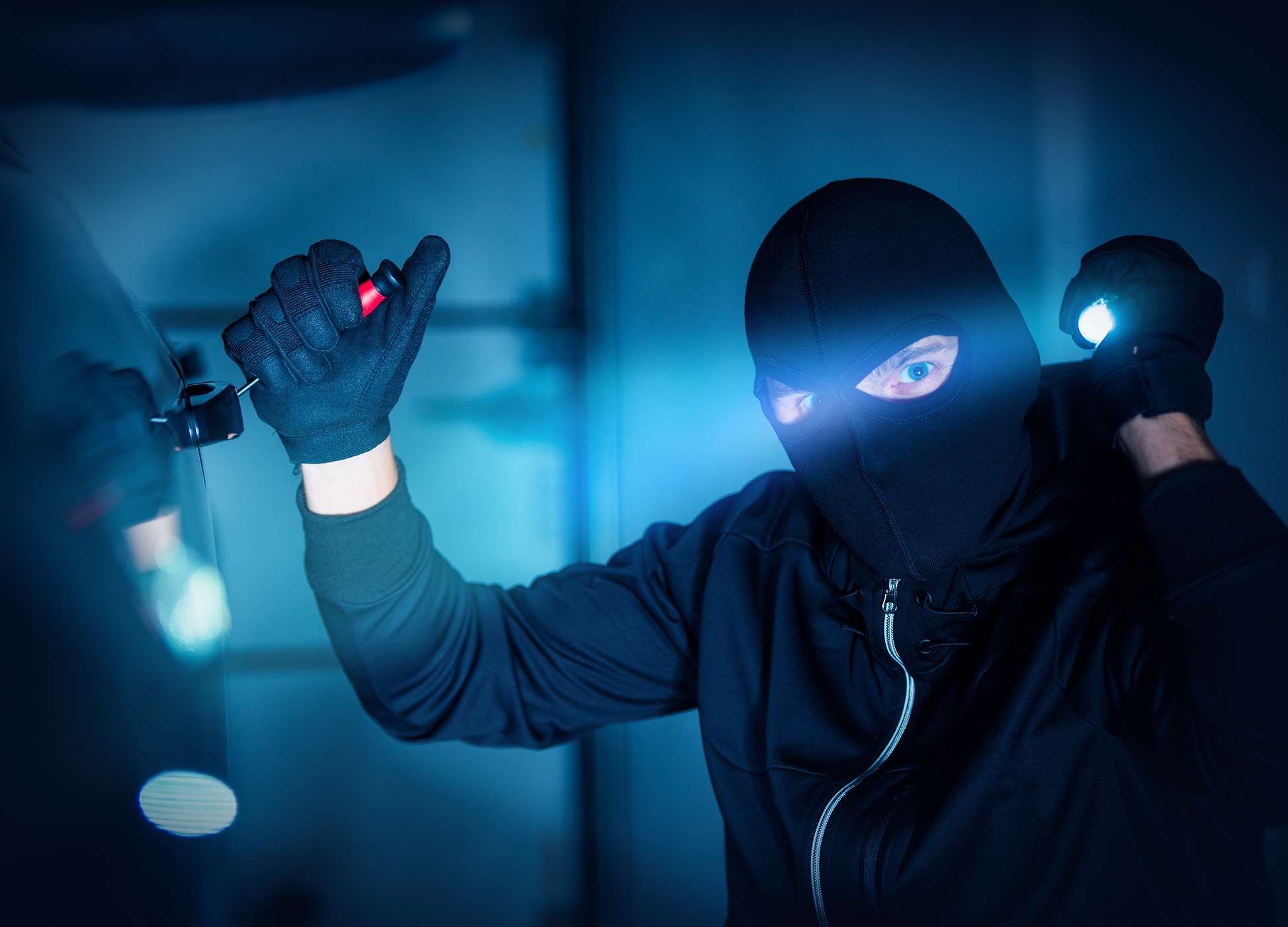 El autor consiguió acceder a  un computador con gran  facilidad.
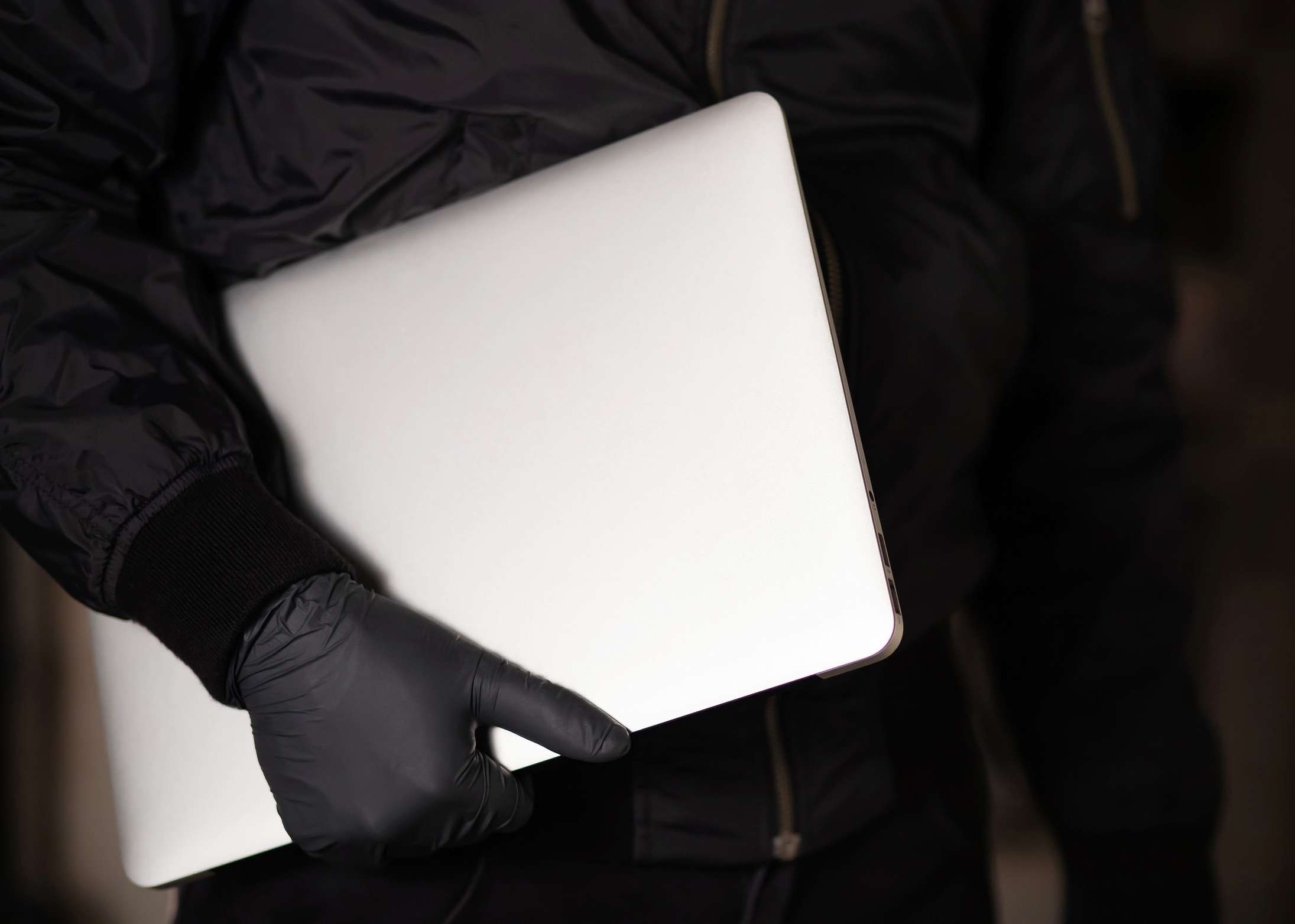 Lamentablemente para él,  había alguien la oficina quien  se percató de su presencia
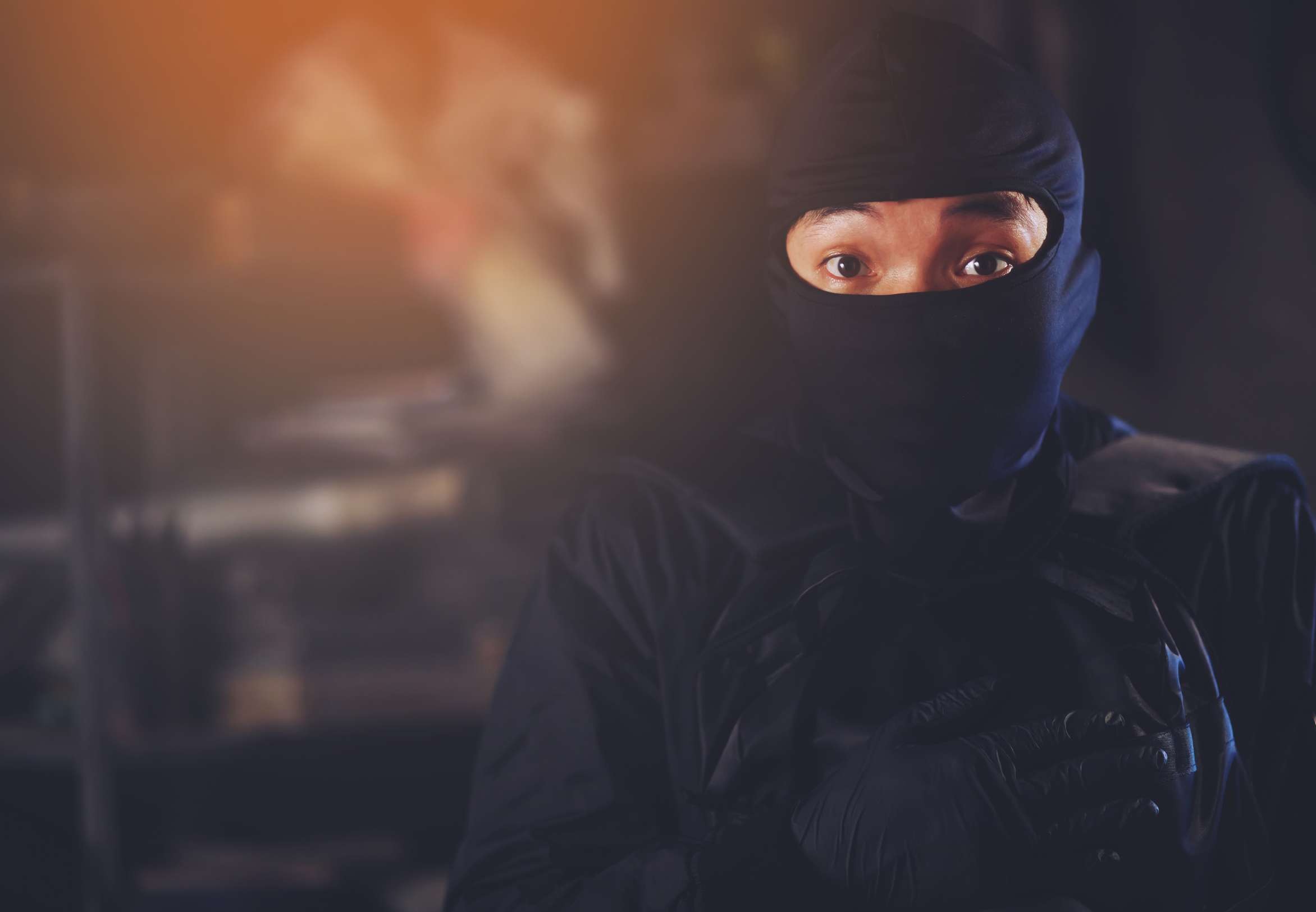 Esa persona era el jefe del  autor de la conducta...
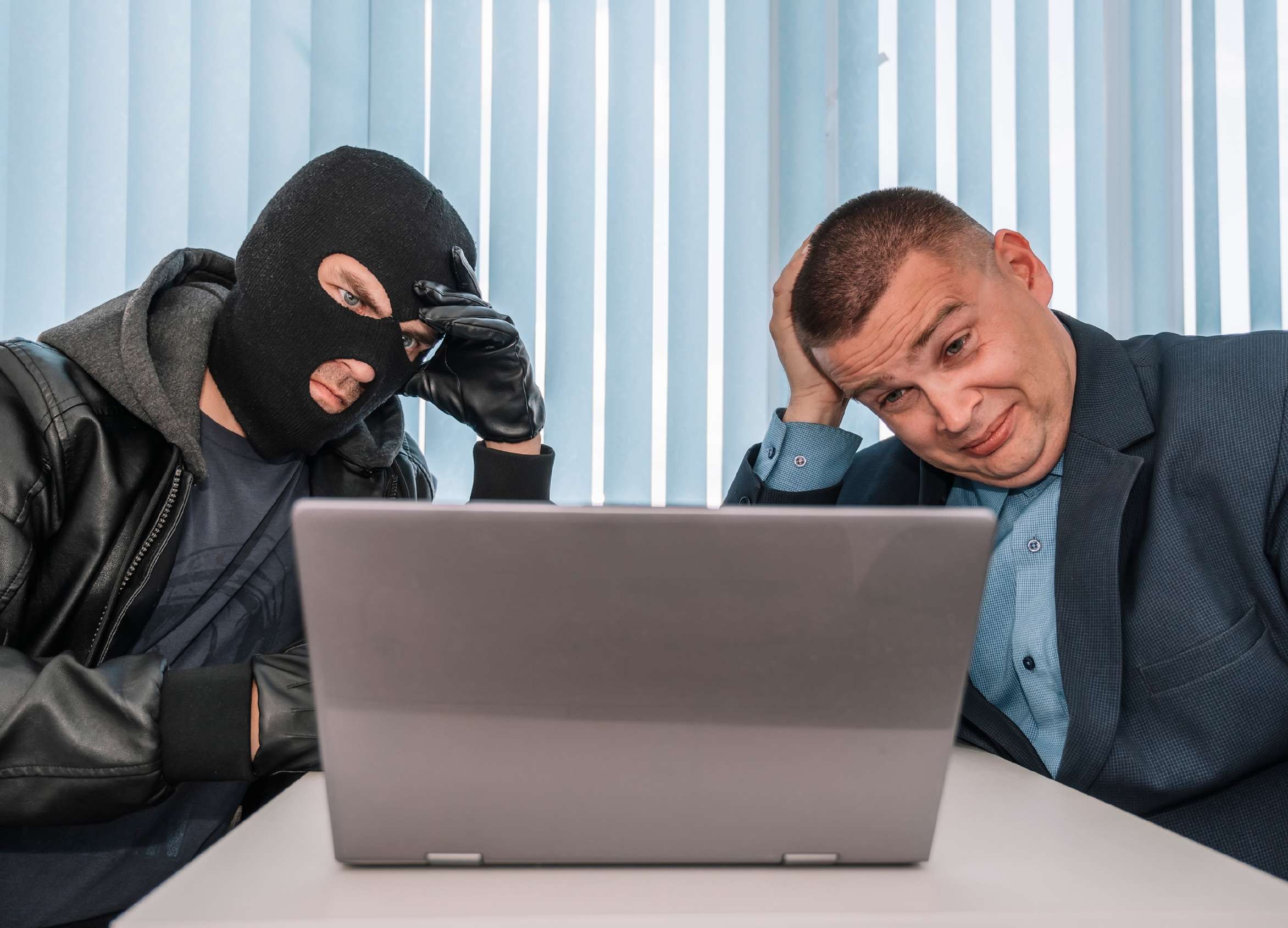 El autor le explicó a su jefe
que, debido a la difícil
situación, necesitaba el
computador para que su hijo  pudiera estudiar.
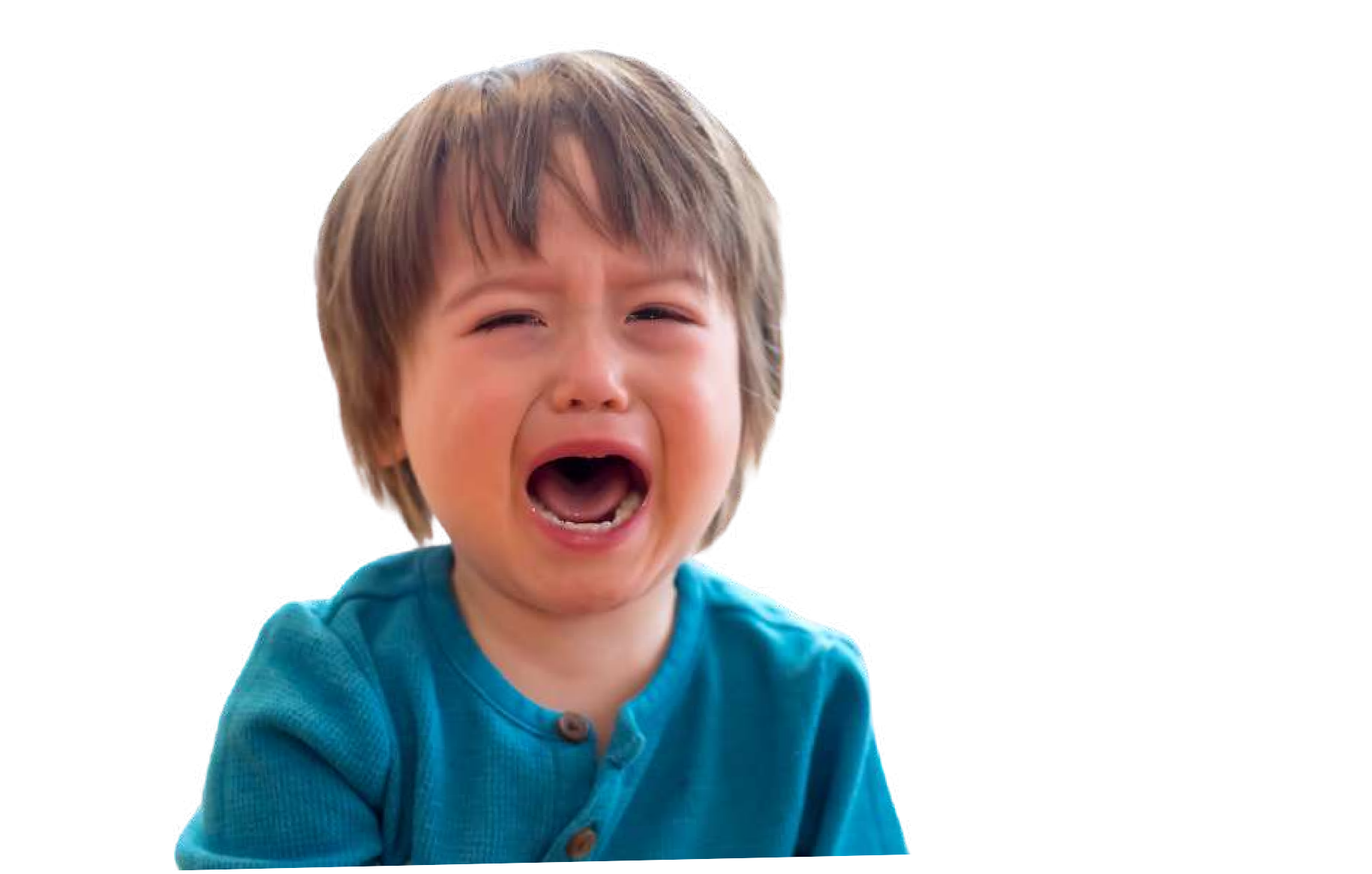 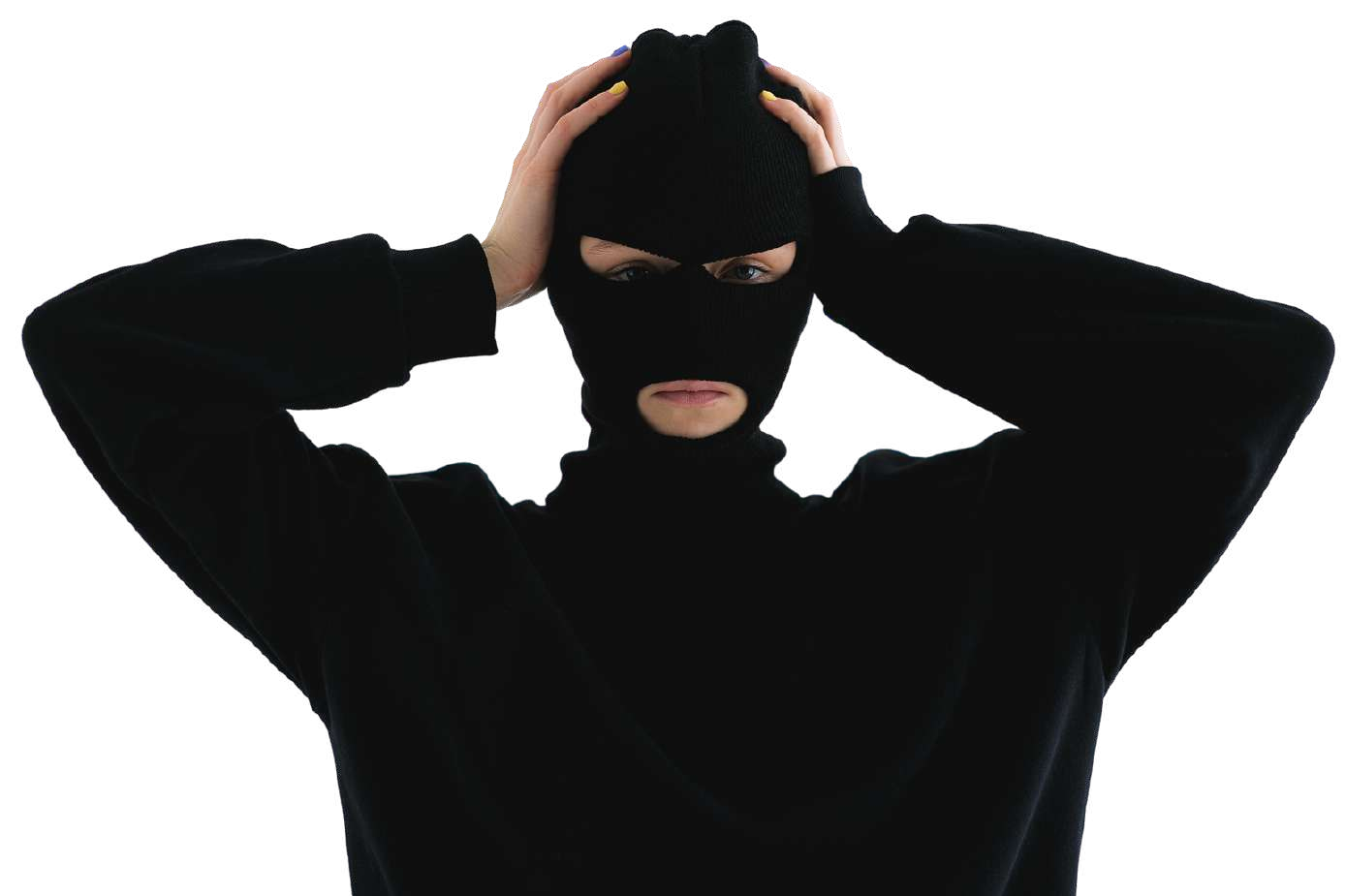 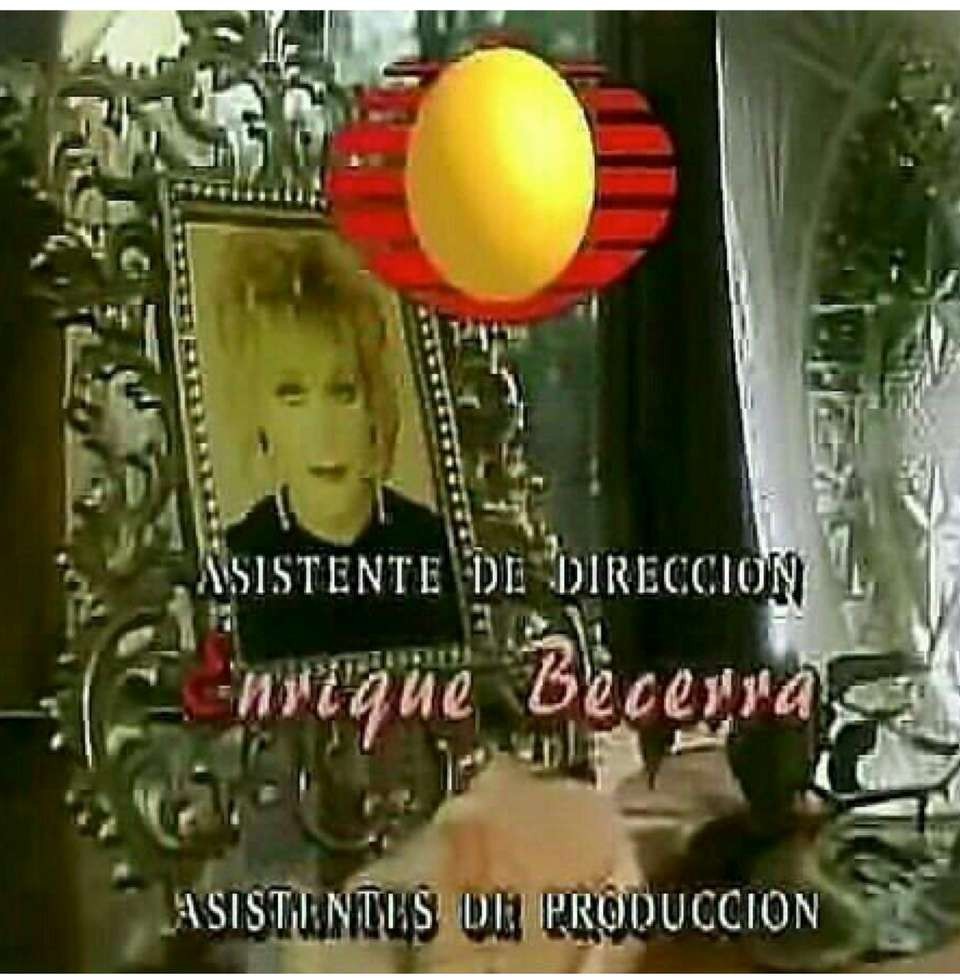 Preguntas
A la luz del derecho
disciplinario, se logró  cometer la conducta
¿Preservarías el orden  interno?

¿Qué medidas  adoptarías?
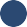 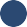 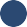 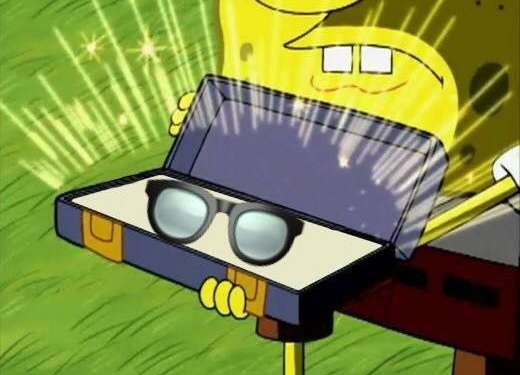 Ilicitud
s
ustancial
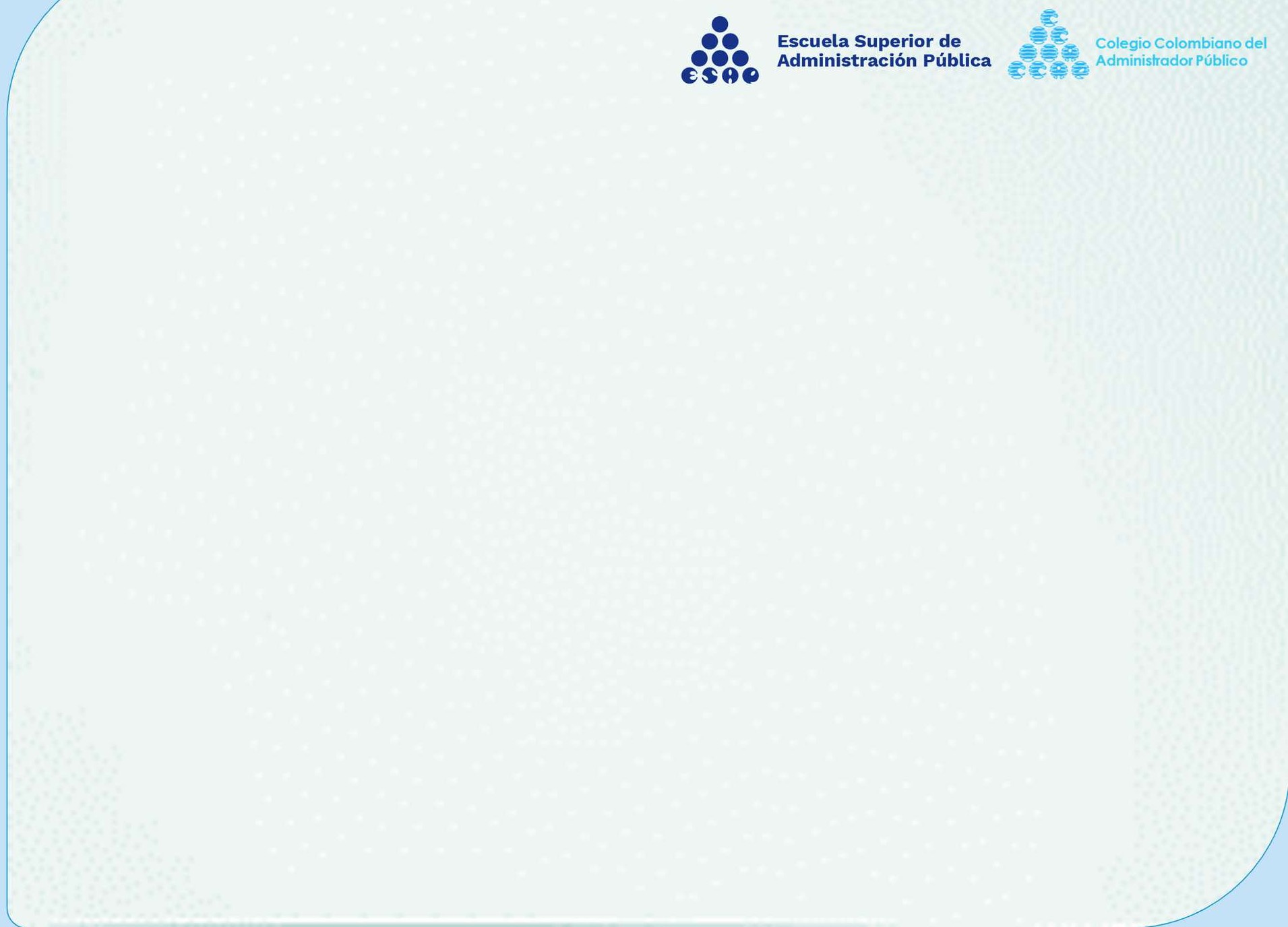 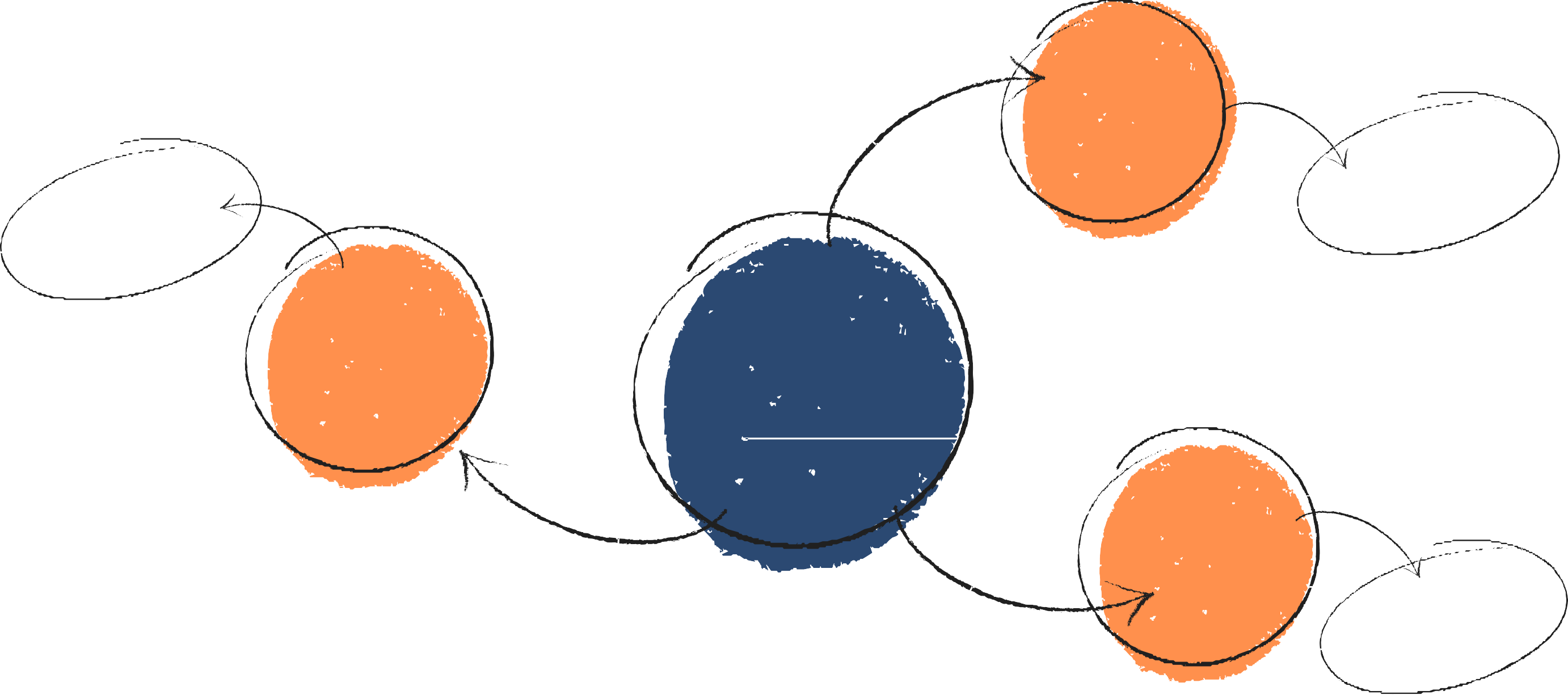 Ilicitud  sustancial
Juicio  Valoración
Juicio  Adecuación
Tipicidad
Tipos de juicios  disciplinario
Culpabilidad
Juicio  Reproche
Ley 1952 de 2019.
Código General Disciplinario
ARTÍCULO 9. Ilicitud sustancial. La conducta del disciplinable será  ilícita cuando afecte sustancialmente el deber funcional sin justicación  alguna.
Elementos de la ilicitud  sustancial
Existencia de un  deber funcional
Contrariedad con  los fines del  Estado
Sin justificación  alguna
Ilicitud
sustancial
Opuesto a los fines  que rigen la función  pública

La afectación debe  ser real.
“La inobservancia del deber funcional que por sí misma altera el  correcto funcionamiento del Estado y la consecución de sus fines”  Corte Constitucional. Sentencia C-948 de 2002
Ver al respecto. Art. 113, 122 C.P.
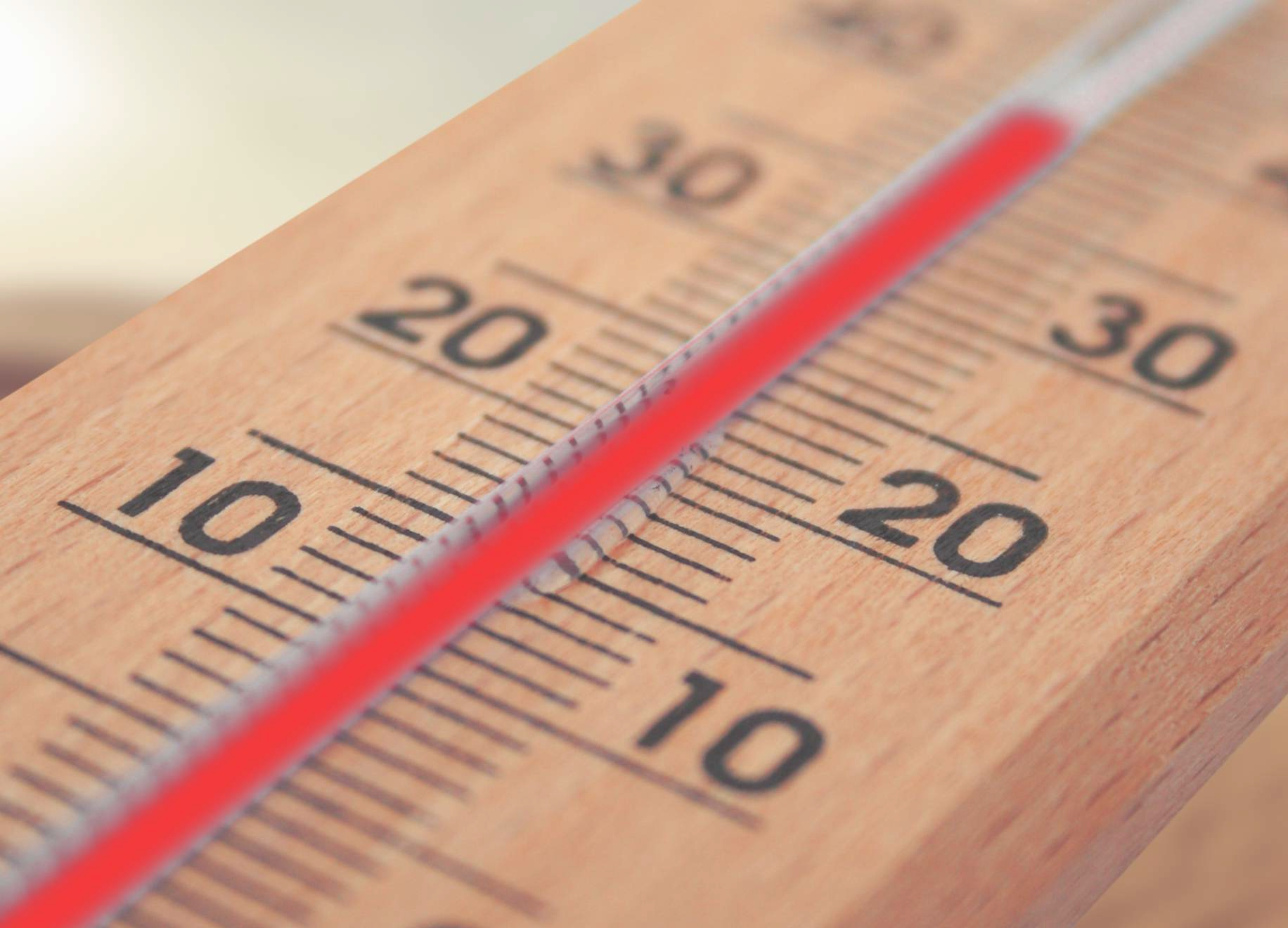 ¿Será posible graduar la  sustancialidad de la ilicitud?
Tipos de juicios para el análisis  de la ilicitud sustancial
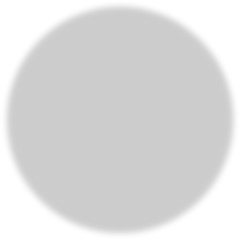 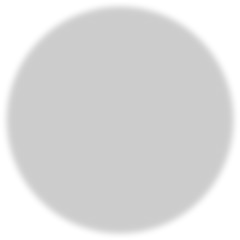 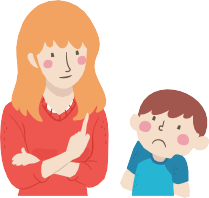 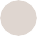 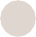 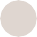 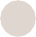 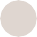 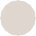 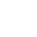 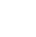 Axiológico
Deontológico
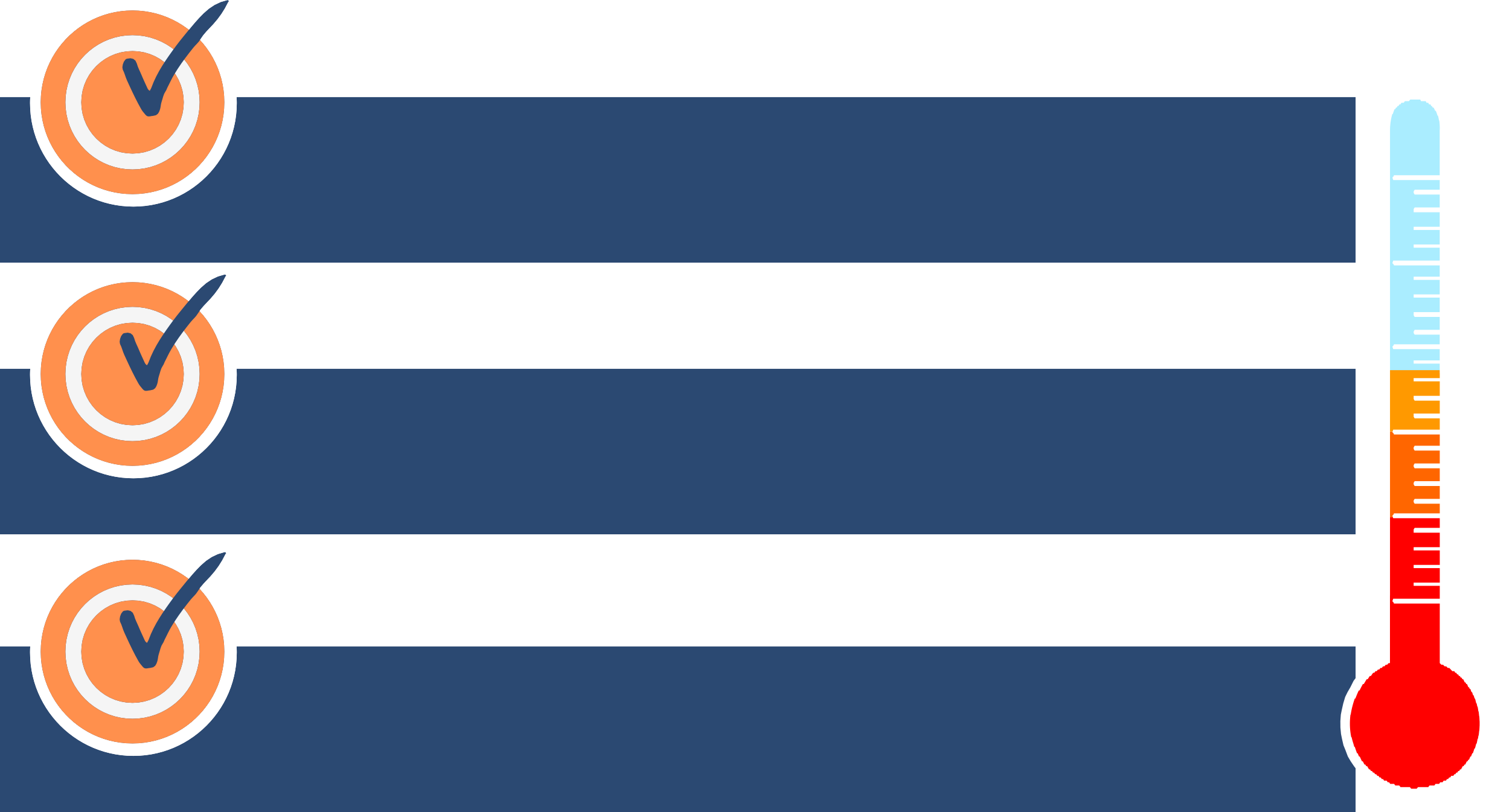 La conducta afectó de forma sustancial el  deber funcional
La conducta afectó de forma moderada el deber  funcional.

La conducta si desconoció un deber funcional,  sin embargo lo fue de manera insustancial
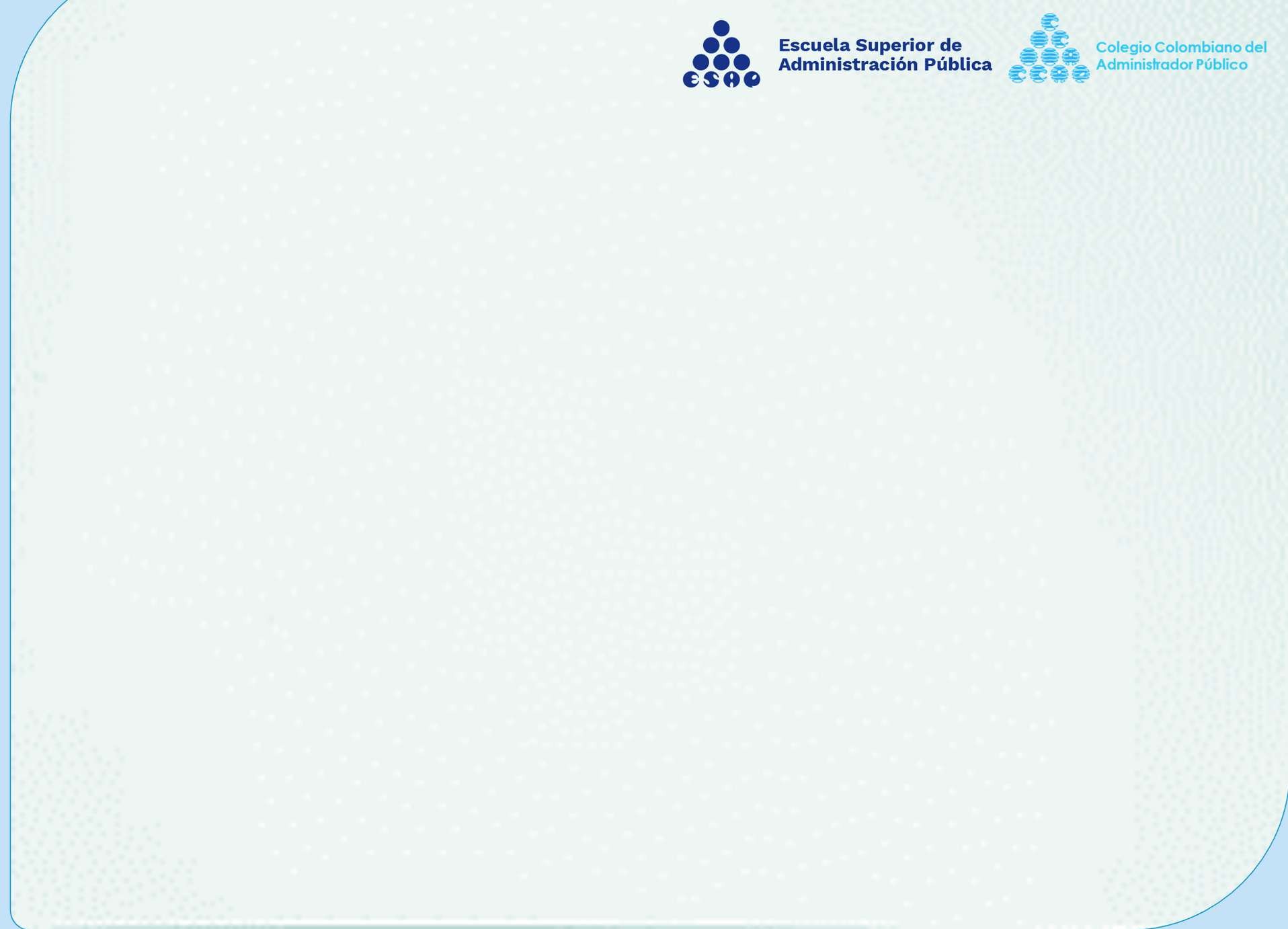 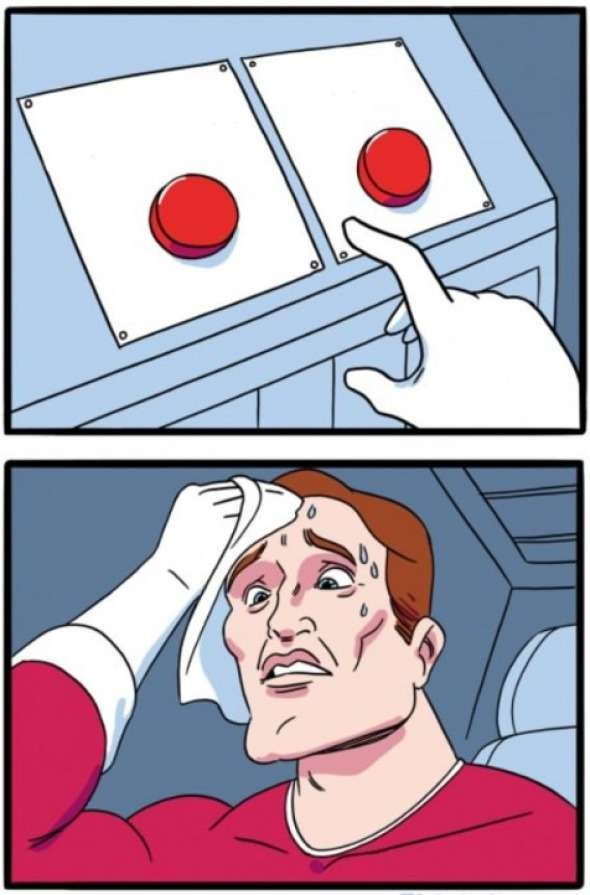 Denuncio
Preservo el orden
interno
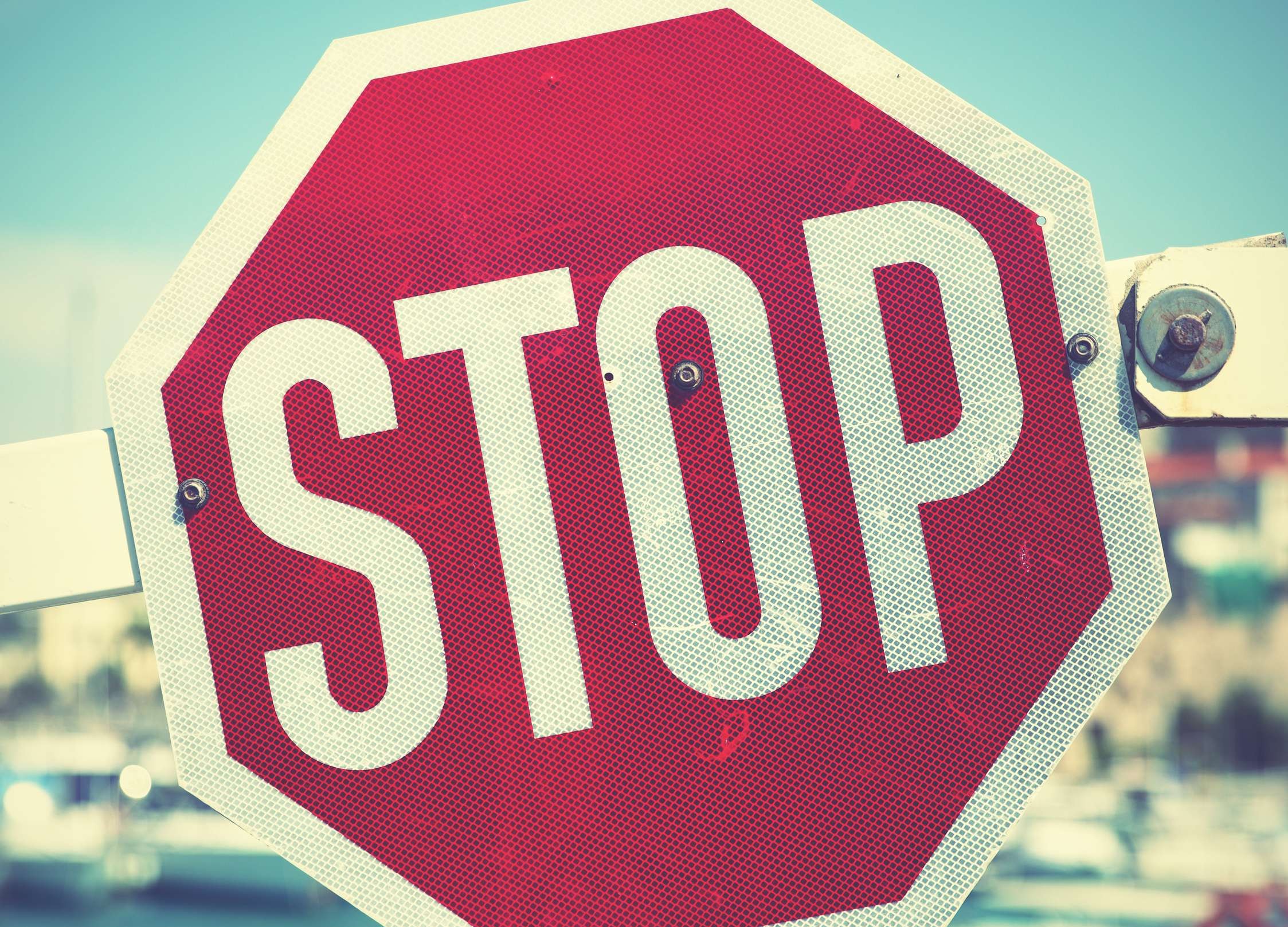 Límites con que cuenta el jefe inmediato  para ejercer la preservación del orden  interno
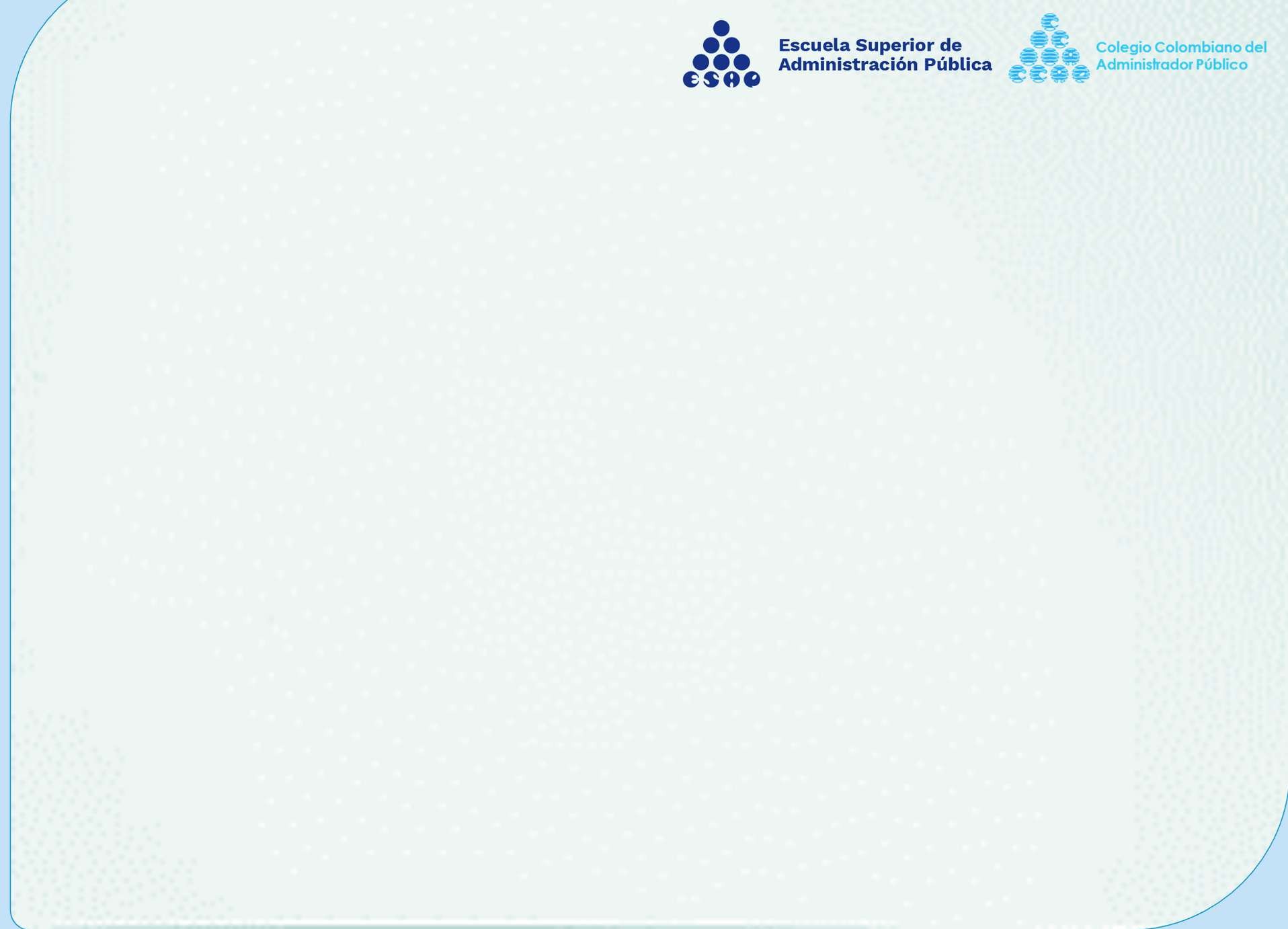 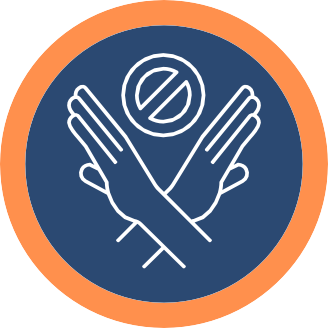 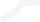 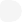 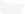 Art. 56 Num. 1. Actuar u omitir
a pesar de existir causales dAert. 56 Num. 5. No declararse
Art. 54. Num 7.
Supervisor o interventor
- deber de denuncia  hechos de corrupción
Art. 38. Num 25.  (Deber de denuncia:
delitos, contravenciones  y faltas disciplinarias.)
impedido.
inhabilidad, incompatibilidad  y conflicto de intereses.
Afectación sustancial

Deber  funcional
Sin  justificación
Filtro - Ilicitud sustancial
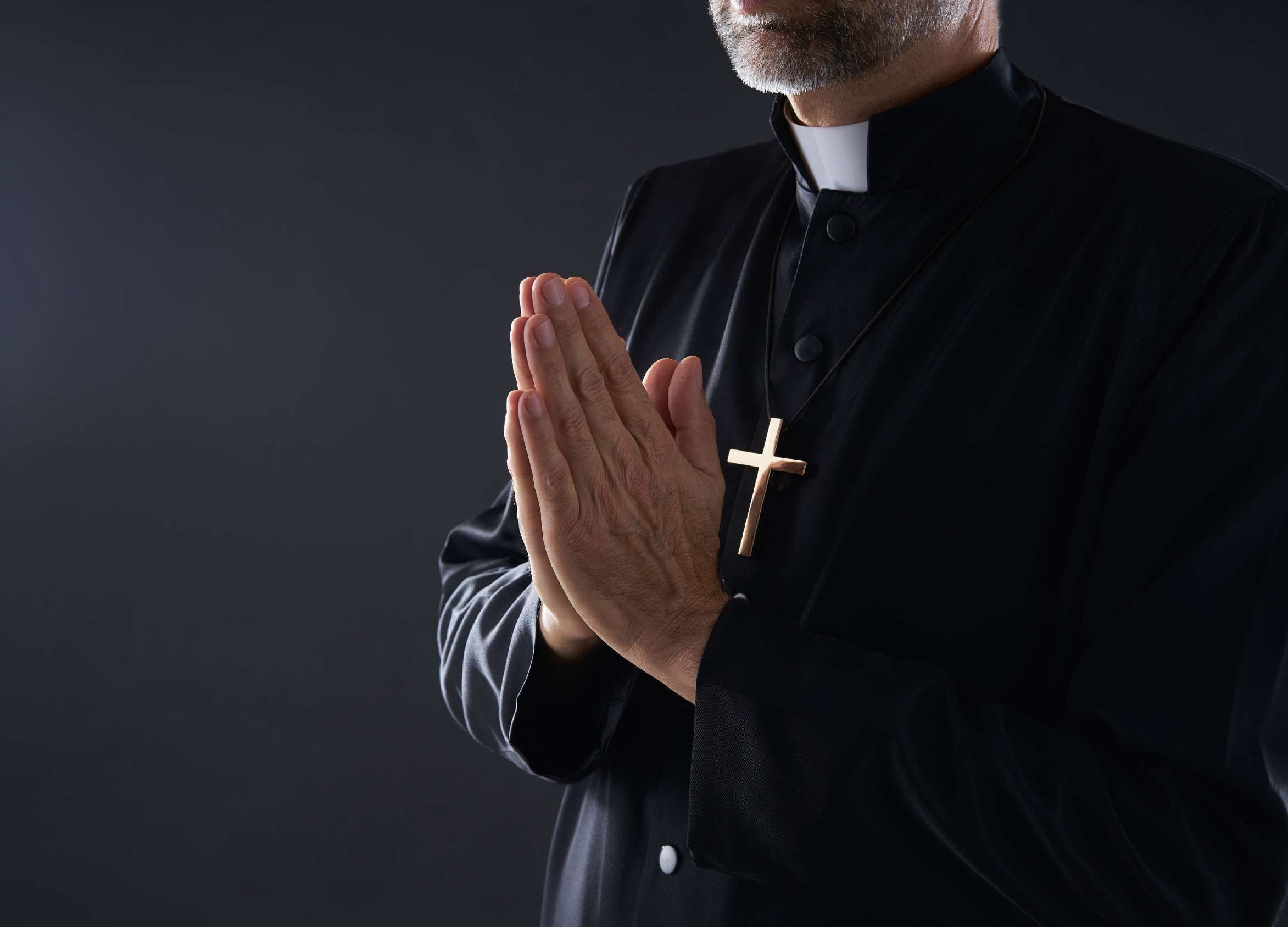 ¿Podría el jefe inmediato  alegar violación a la  confidencialidad, en  caso de revelar lo  denunciado por un  subalterno?
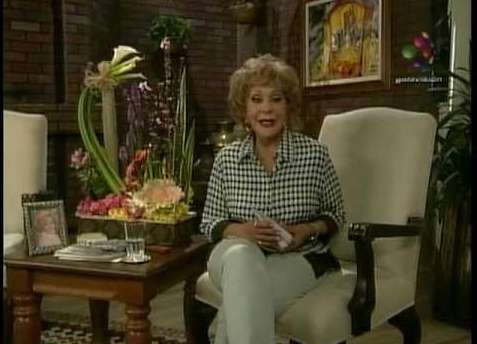 Acompáñame a ver  otra triste historia
En una entidad pública, se estaba  gestando una linda relación  laboral...
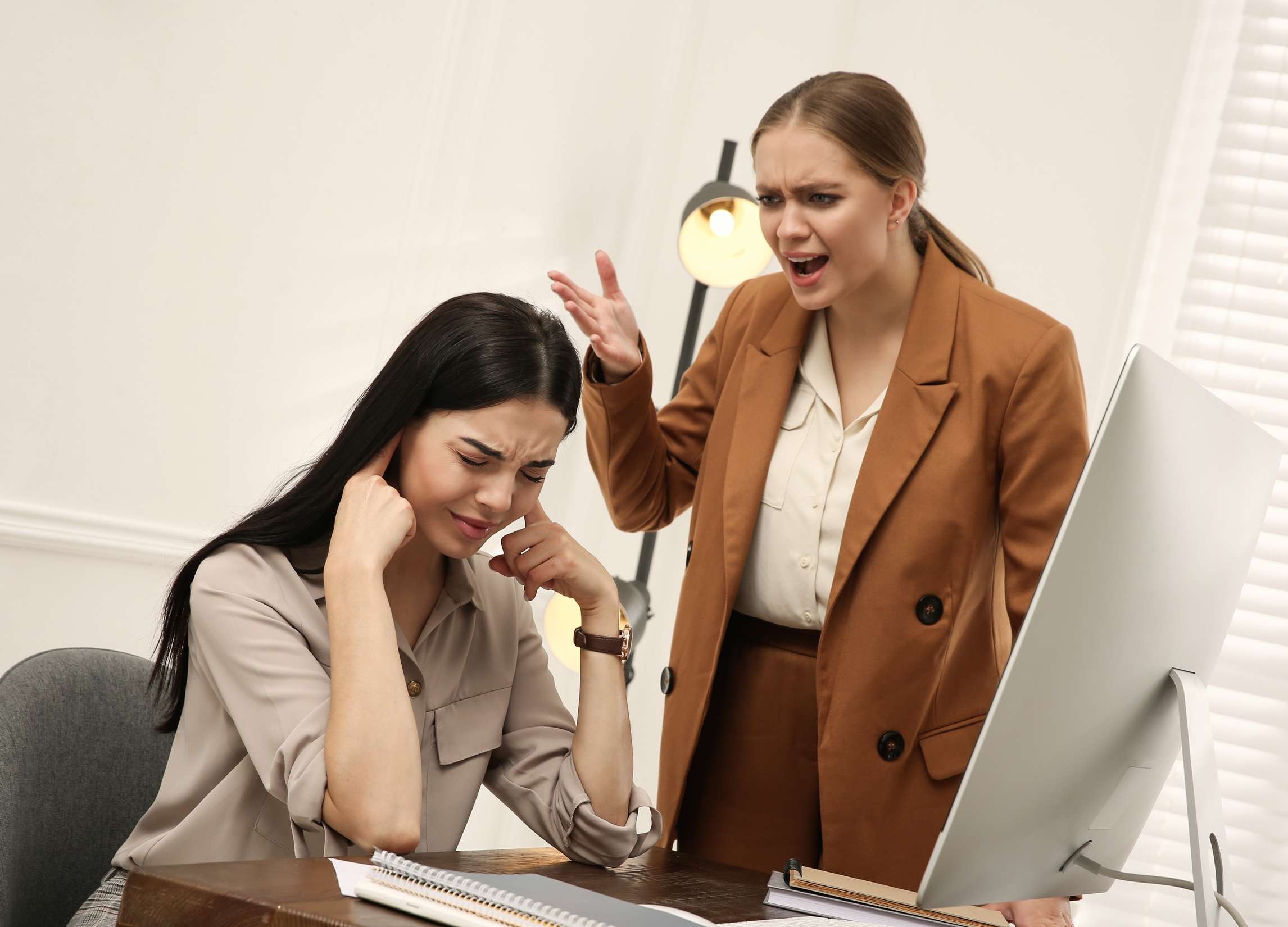 Los gestos de cariño no  se hicieron esperar...
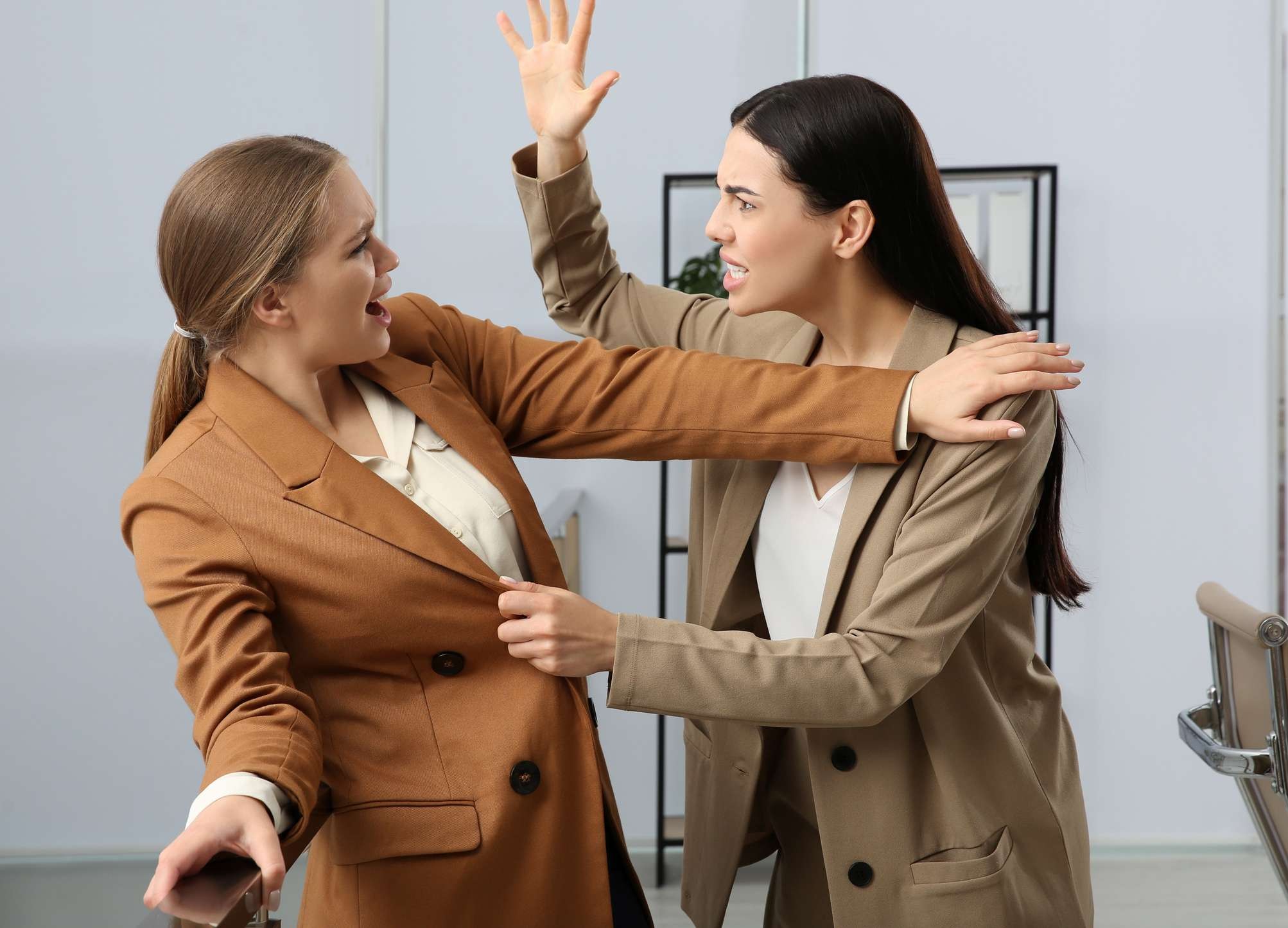 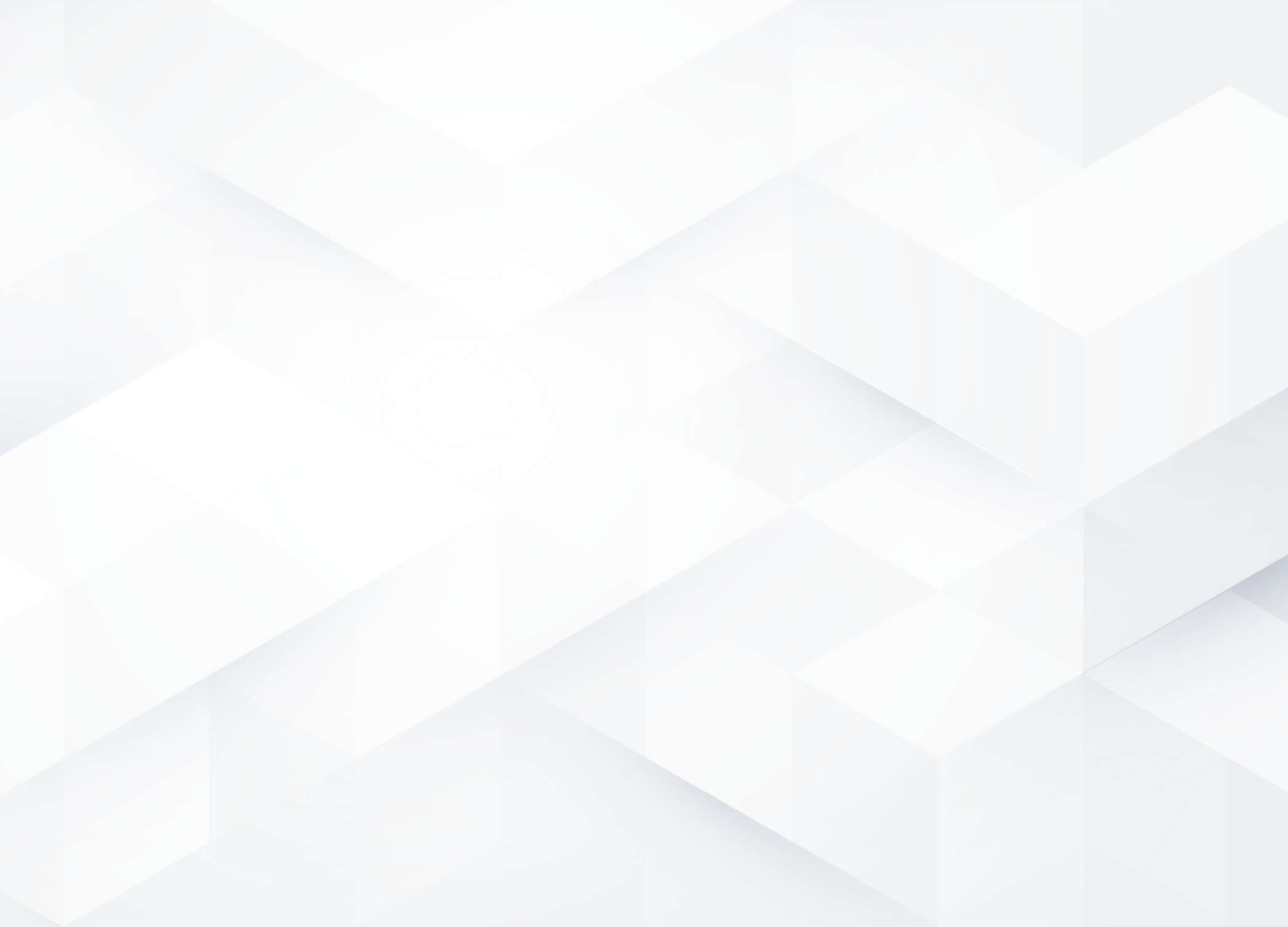 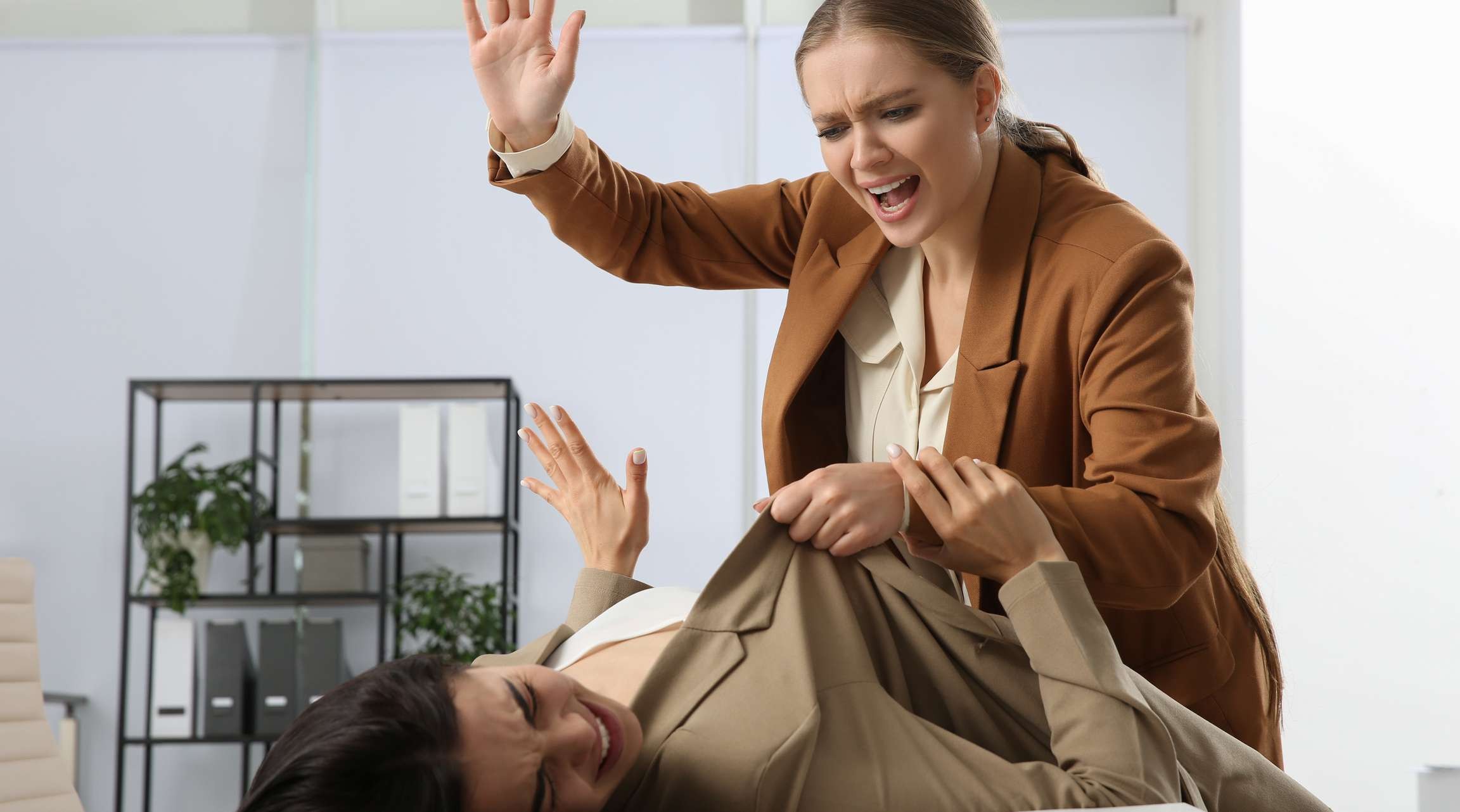 Un día la autora de la
conducta le contó a su jefe  de esta situación...
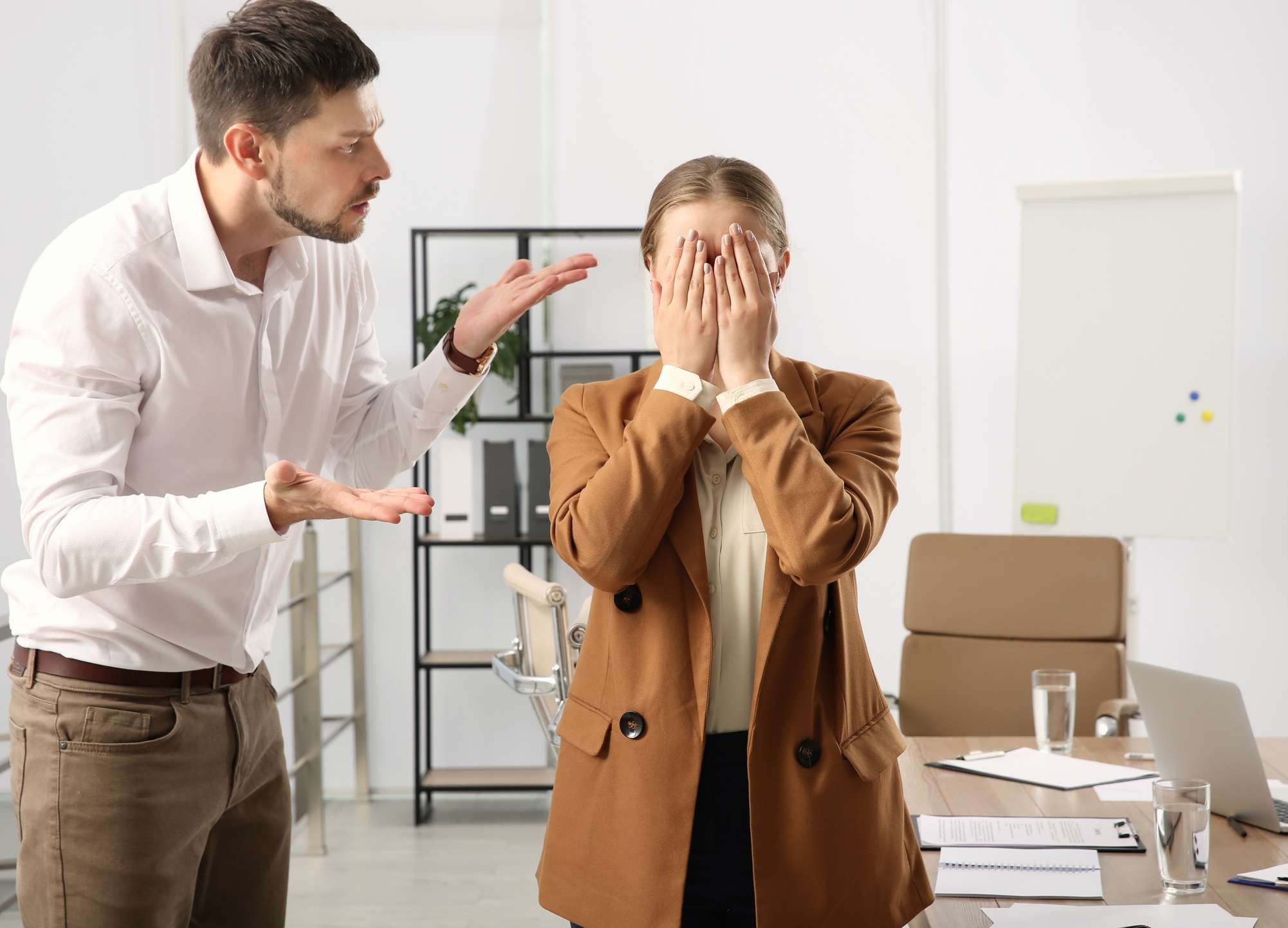 Ella: Seguro que está pensando en otra.
Él: ¿Cómo podría denunciar a María por el presunto caso  de acoso laboral que me contó, si ella es la mejor amiga  de mi esposa.
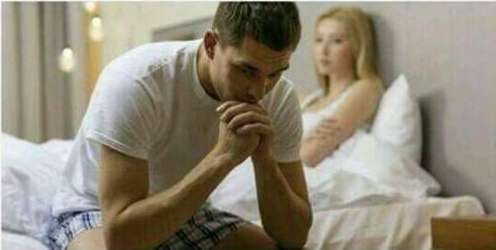 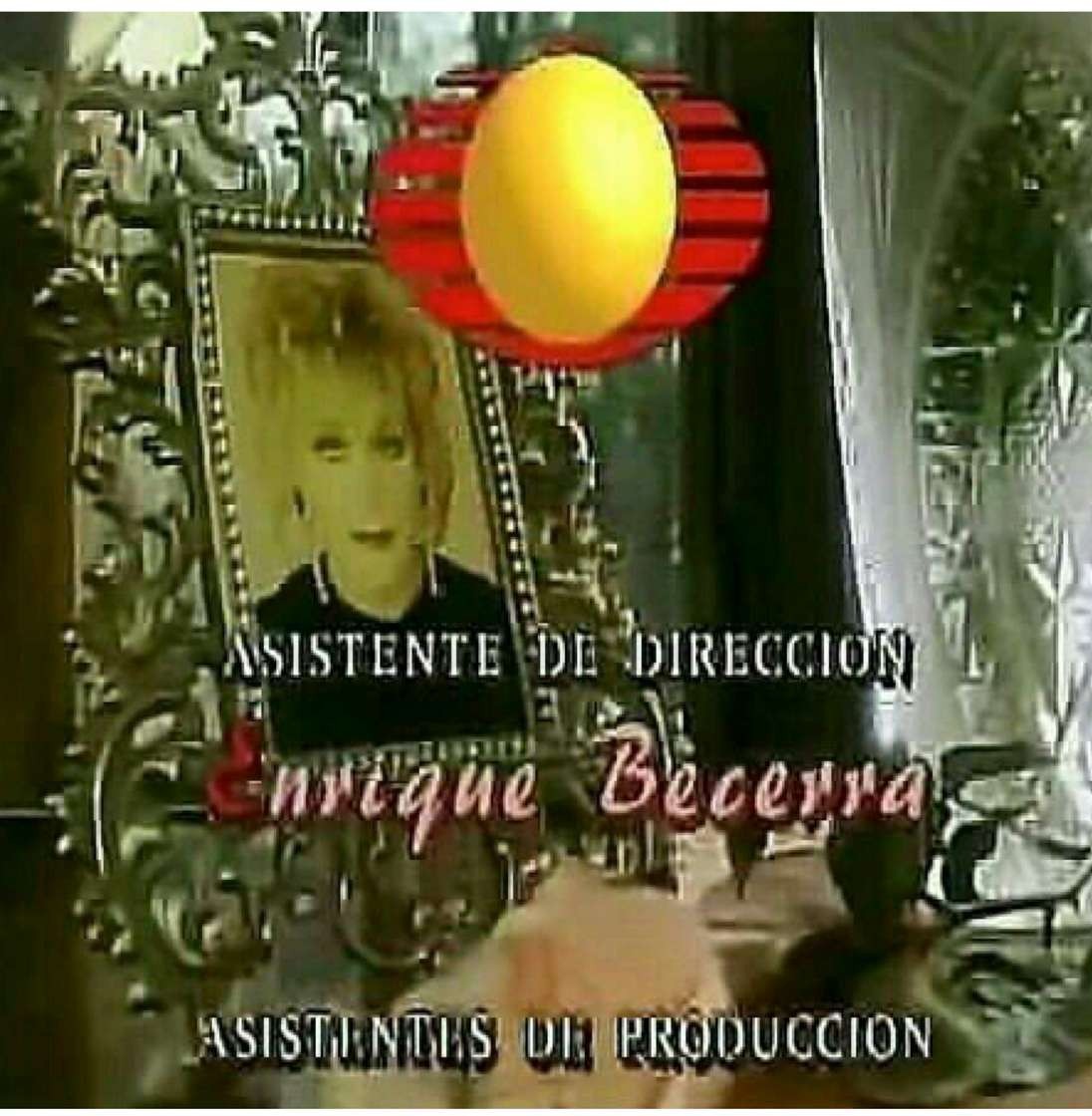 Preguntas
Podría el jefe alegar el
secreto y no develar  esta situación
¿El quedarse callado  pordría generarle una
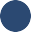 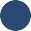 responsabilidad
disciplinaria?
¿Debería denunciar?
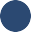 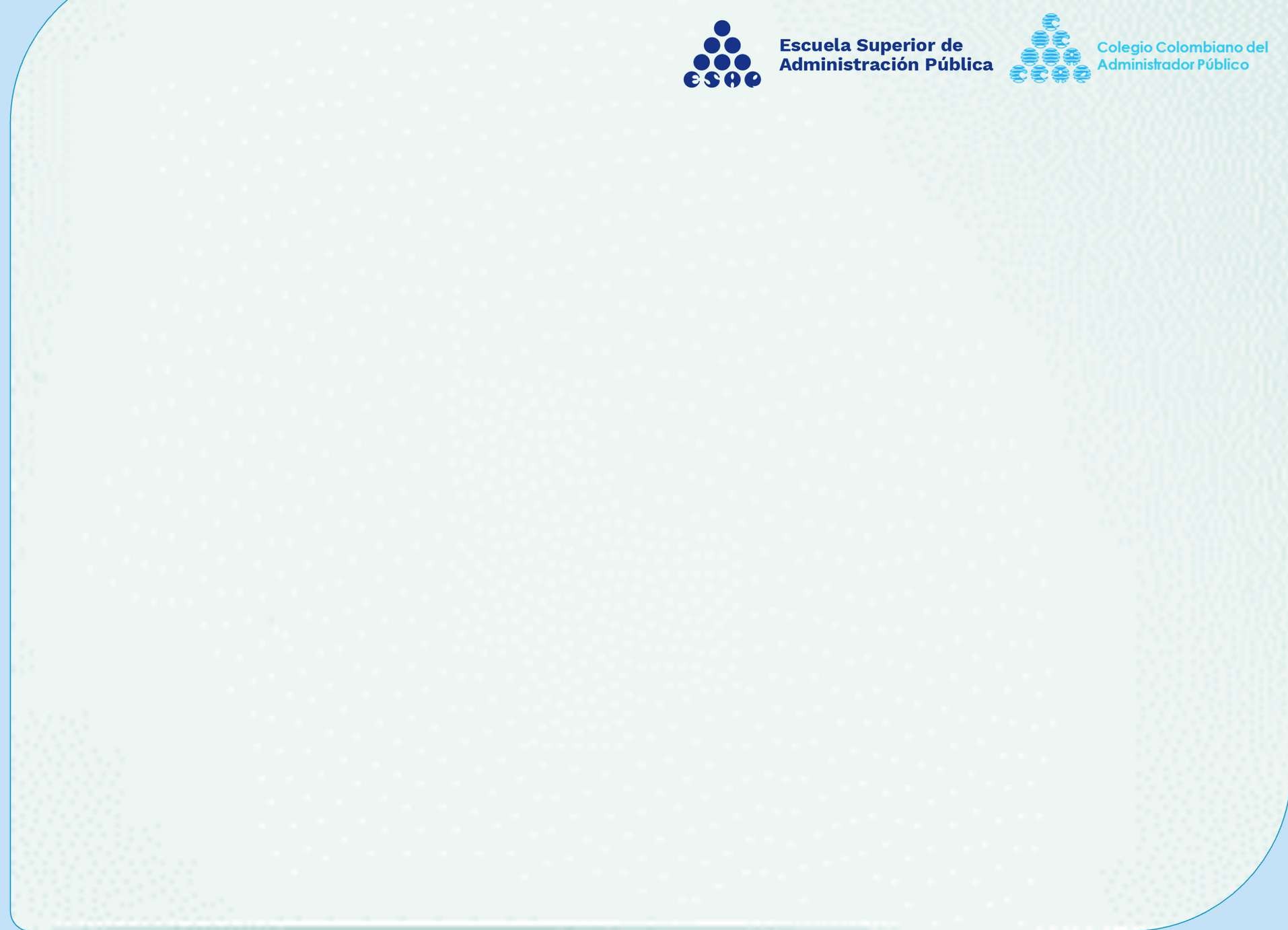 Exoneración al deber de formular  quejas (CGD)
ARTÍCULO 88. El servidor público no está obligado a formular queja  contra sí mismo o contra su cónyuge, compañero permanente o pariente  dentro del cuarto grado de consanguinidad, segundo de afinidad o  primero civil, ni por hechos que haya conocido por causa o con ocasión  del ejercicio de actividades que le impongan legalmente el secreto  profesional.
Exoneración al deber de declarar por  oficio o profesión
ARTÍCULO 167. Excepciones por oficio o profesión. No están obligados a declarar  sobre aquello que se les ha confiado o ha llegado a su conocimiento por razón de su  ministerio, profesión u oficio:

Los ministros de cualquier culto admitido legalmente.

Los abogados. *secreto profesional*

Cualquier otra persona que por disposición legal pueda o deba guardar secreto.
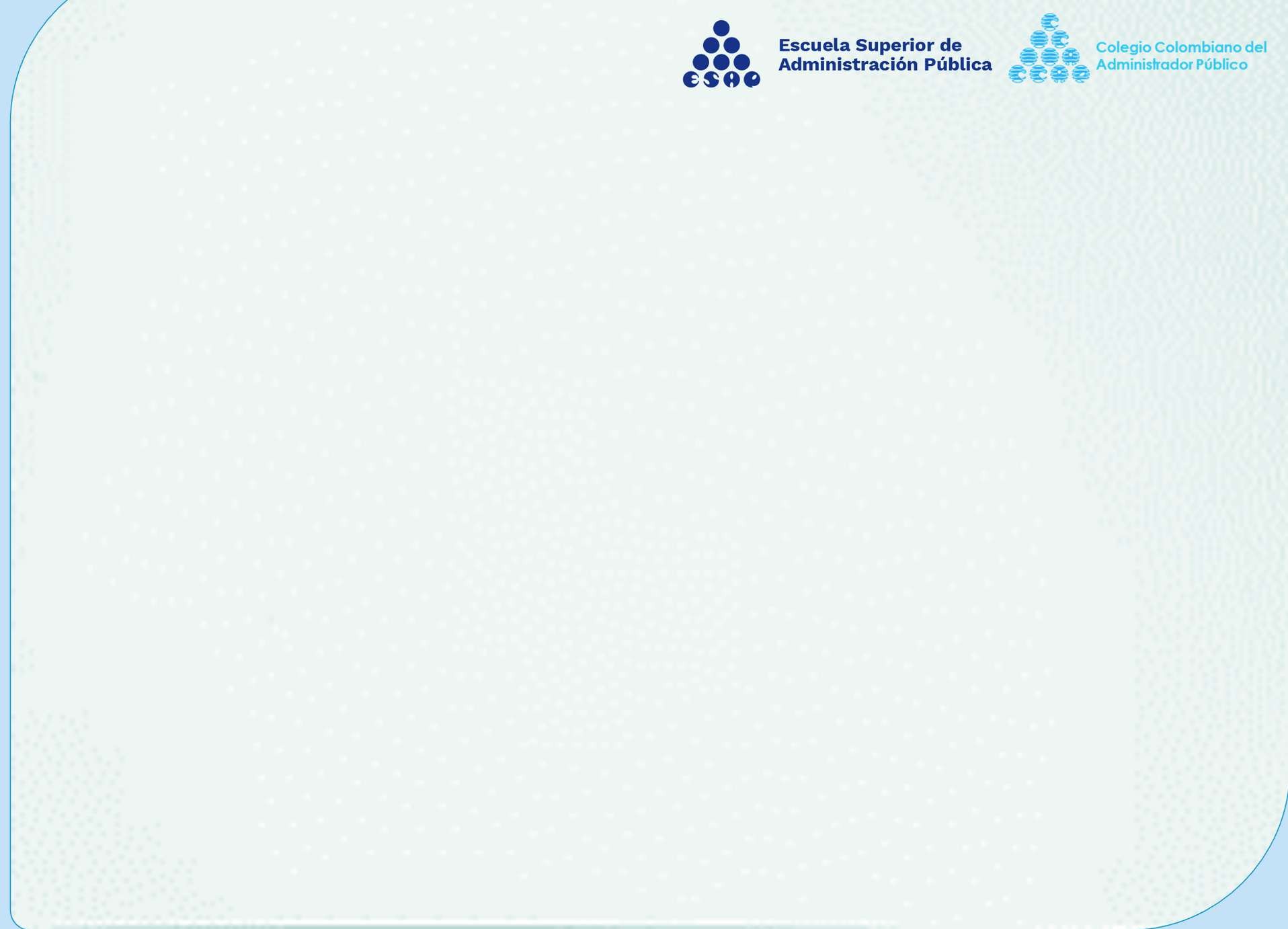 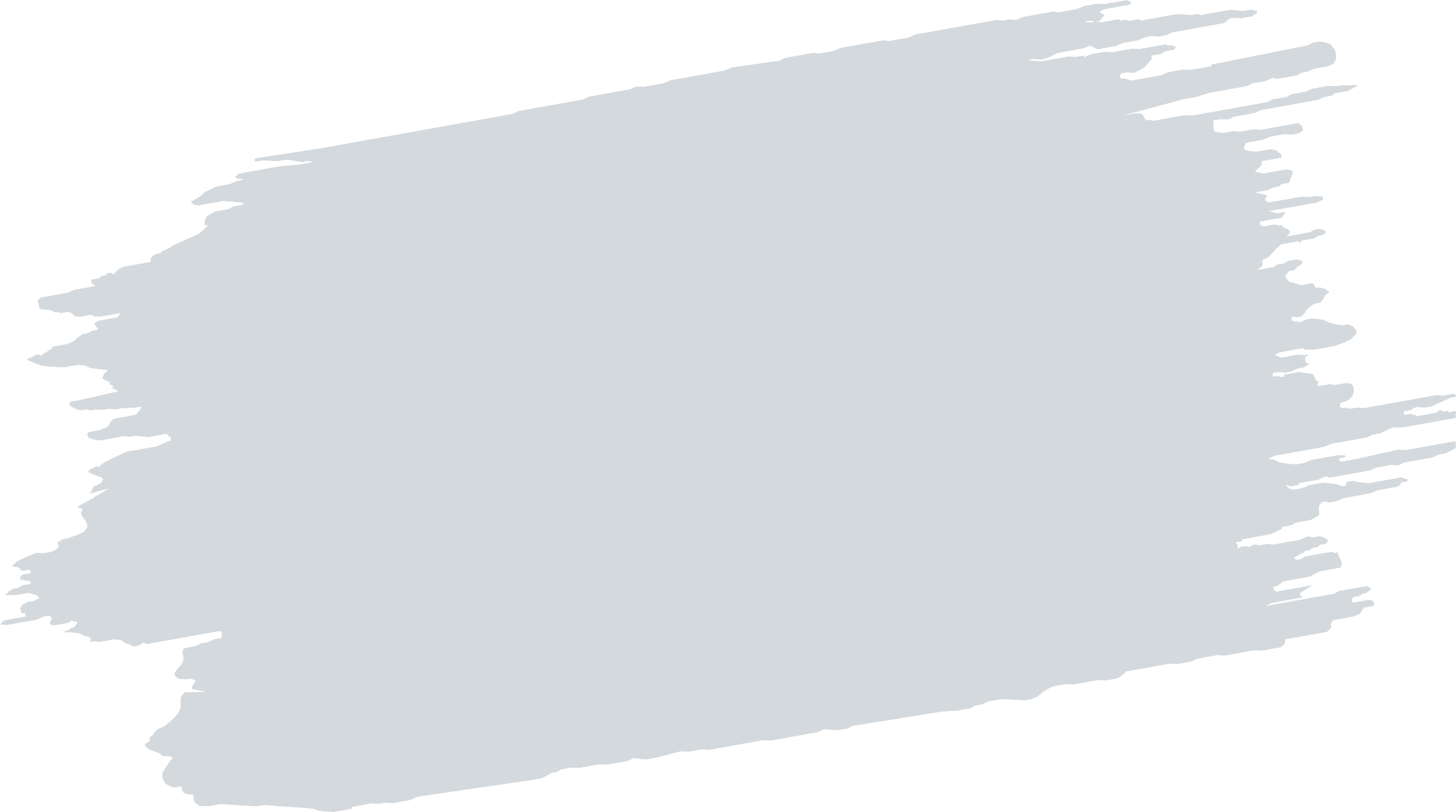 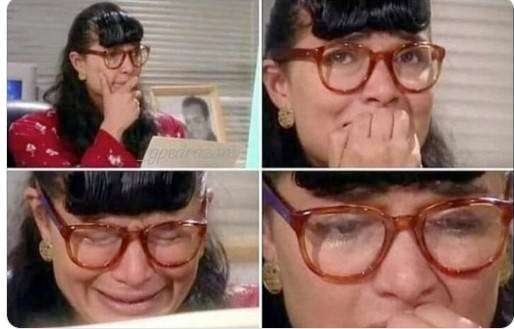 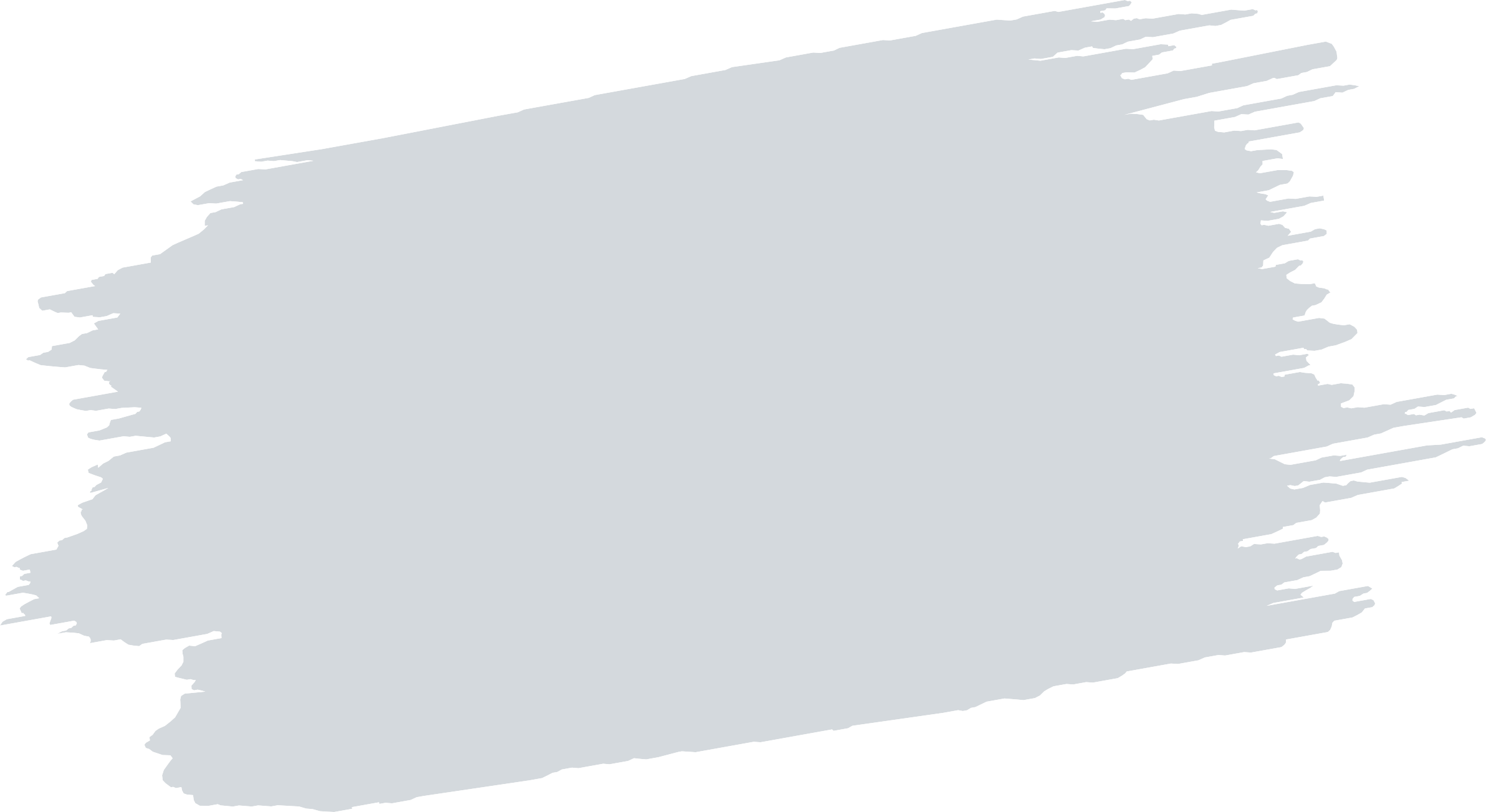 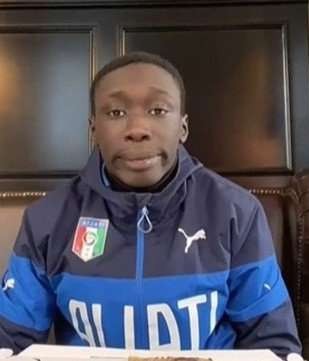 No se
quede
callado
En caso de no reunir las  anteriores condiciones, el  servidor...
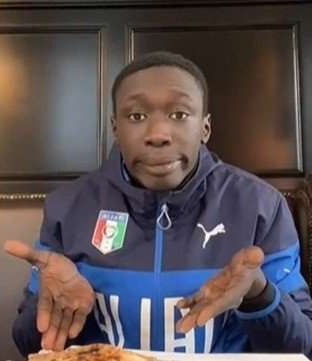 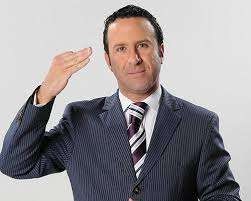 Test de la preservación del  orden interno
Preservo el orden interno
Denuncio
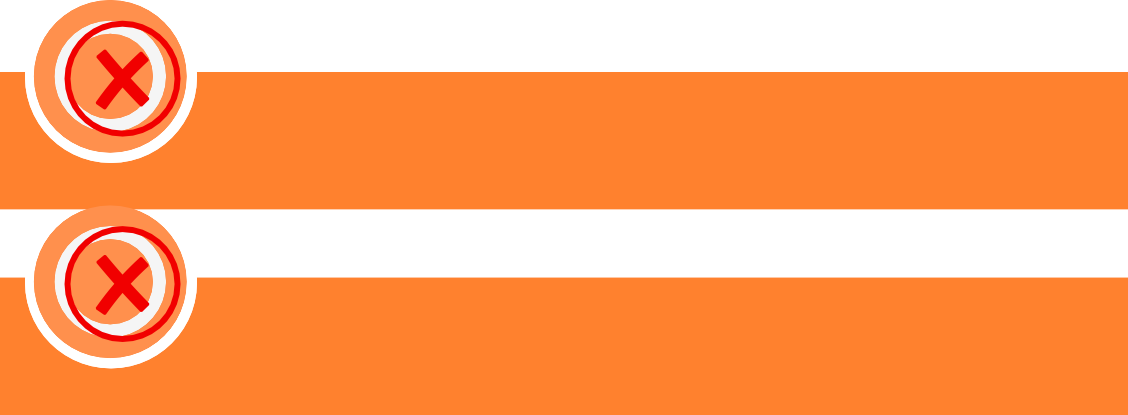 La conducta afecta en menor grado el  deber funcional.

La conducta se enmarca en situaciones  de caracter administrativo o de gestión.*

Situaciones que sean susceptibles de  mediación.*

Situaciones estarían enmarcadas en  una culpa leve.
La conducta está tipificada como  gravísima
La conducta podría ser tipificada  como grave o leve

La conducta es reiterativa
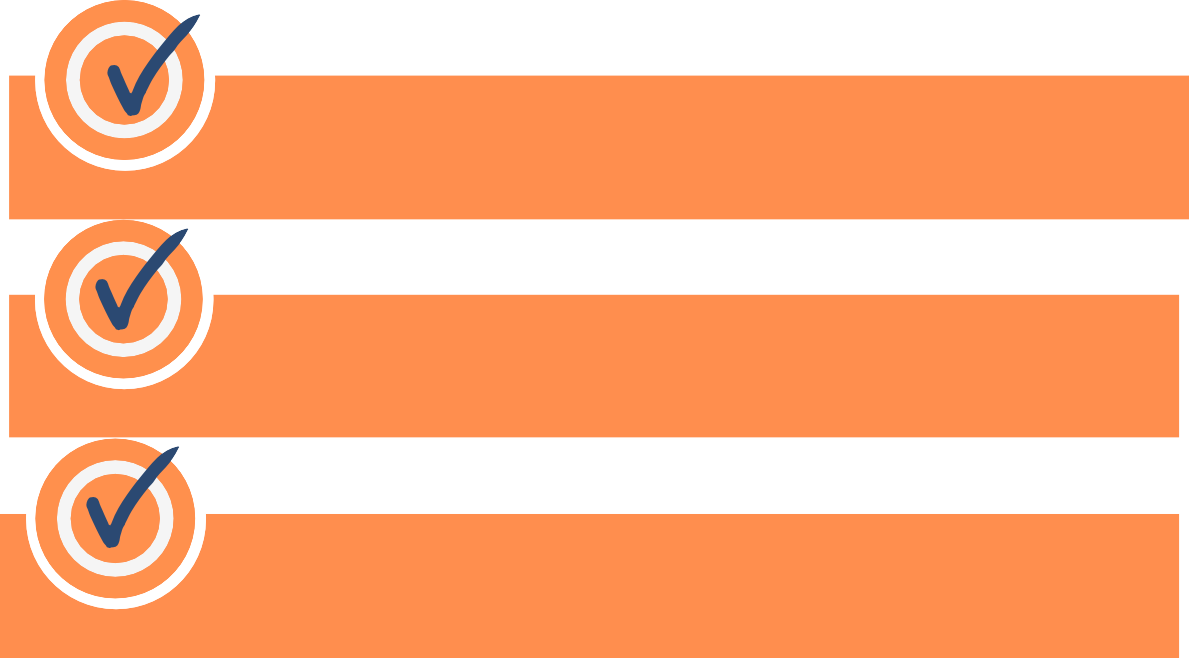 *Depende
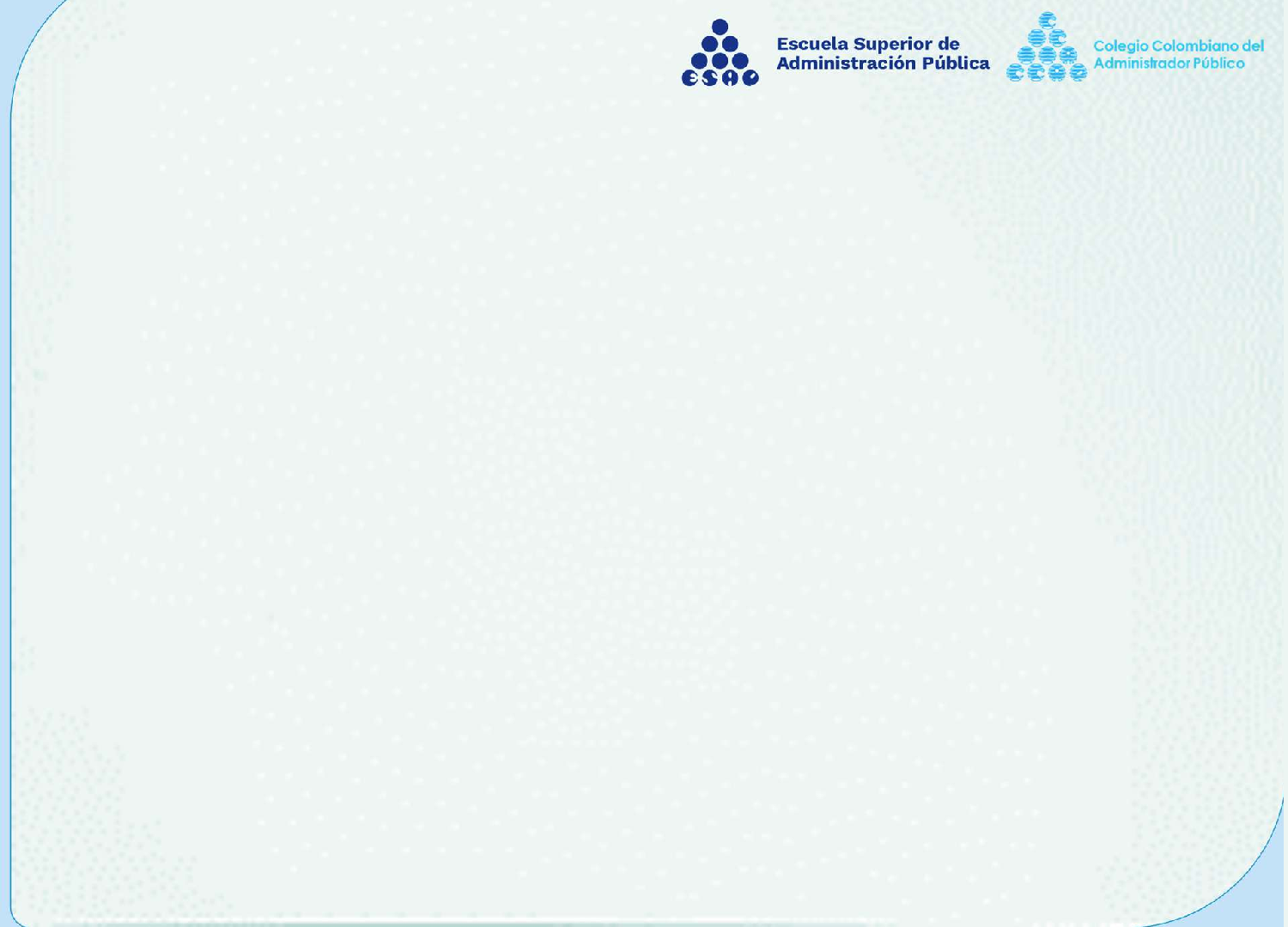 ¿Por qué falla la preservación  del orden interno?
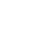 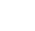 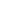 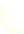 Falta de
Ausencia de
Carencia de
Falta de
Comunicación
Liderazgo
mecanismos de
Consecuencias
Efectiva
Adecuado
control y supervisión
Claras
Rol del diseñador de una  política pública
Diagnóstico y  Evaluación Inicial

Establecimiento de  políticas claras y
comunicadas

Implementar y utilizar los  mecanismos de resolución
de conflictos

Monitoreo y seguimiento  continuo
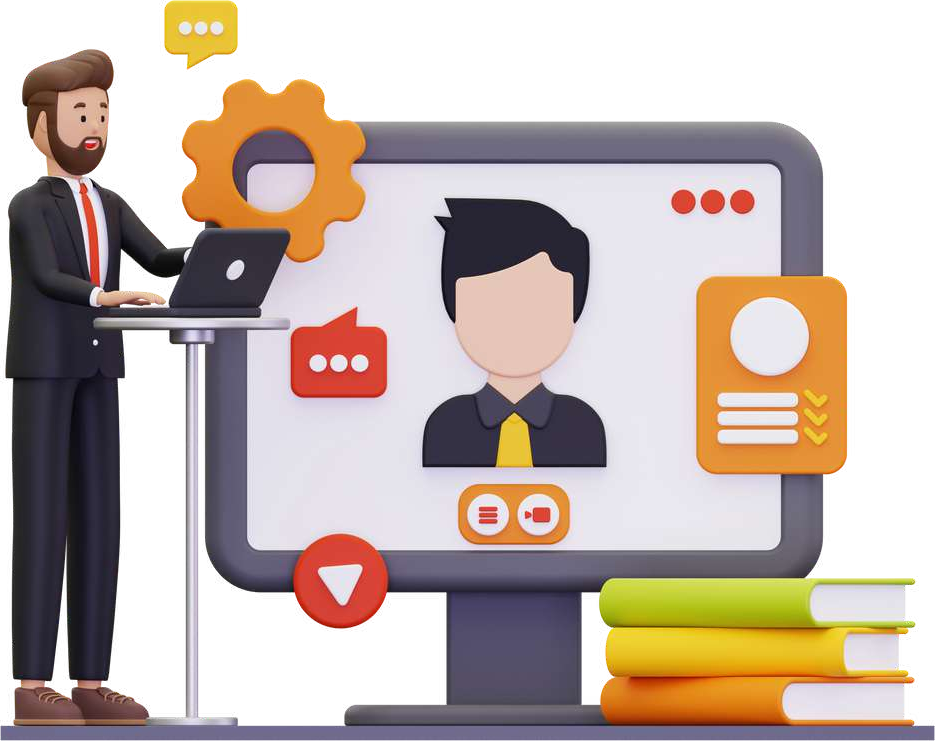 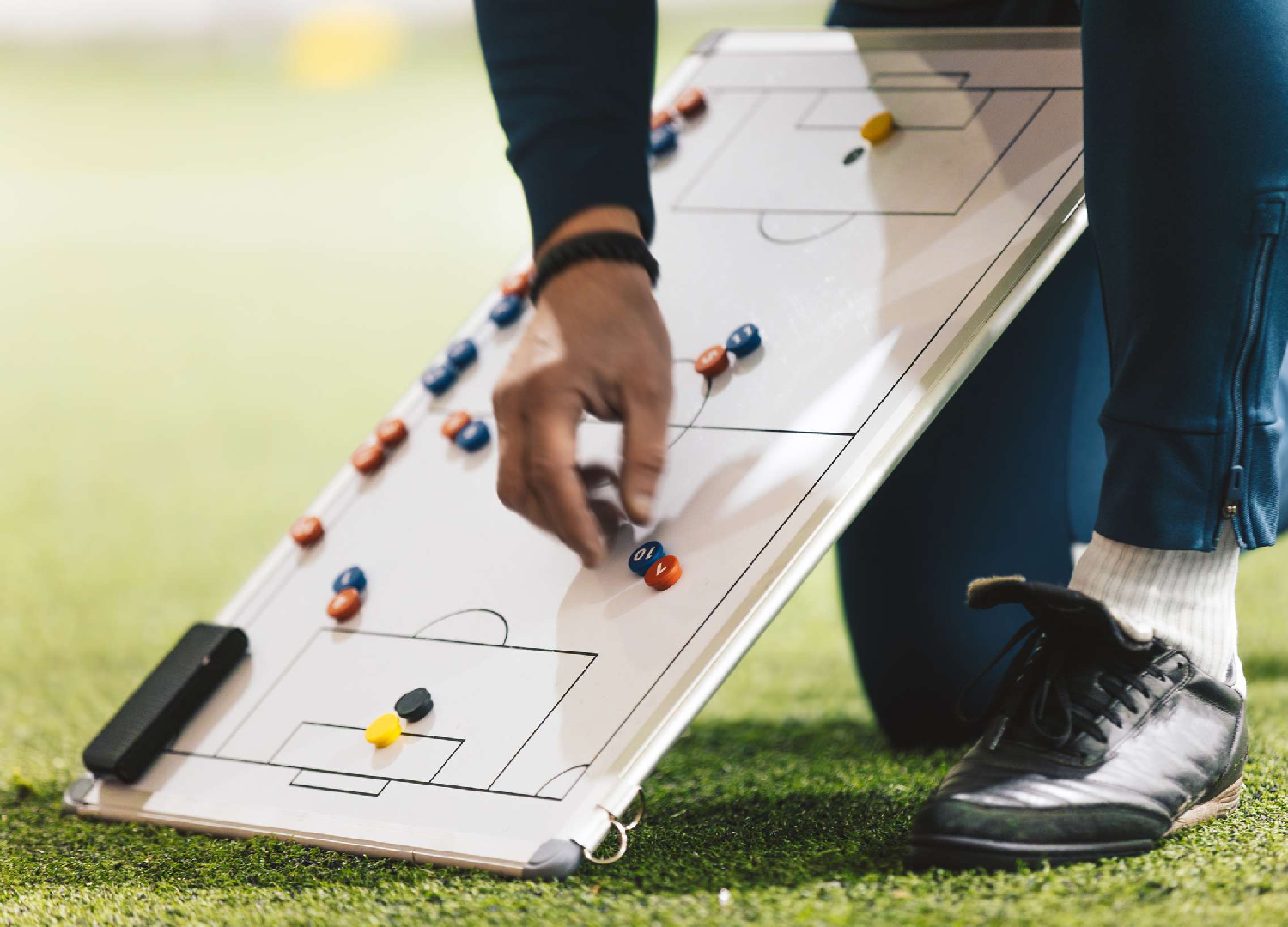 “Un gerente público debe conocer a sus  subalternos y cómo estos engranan en el  esquema organizacional”
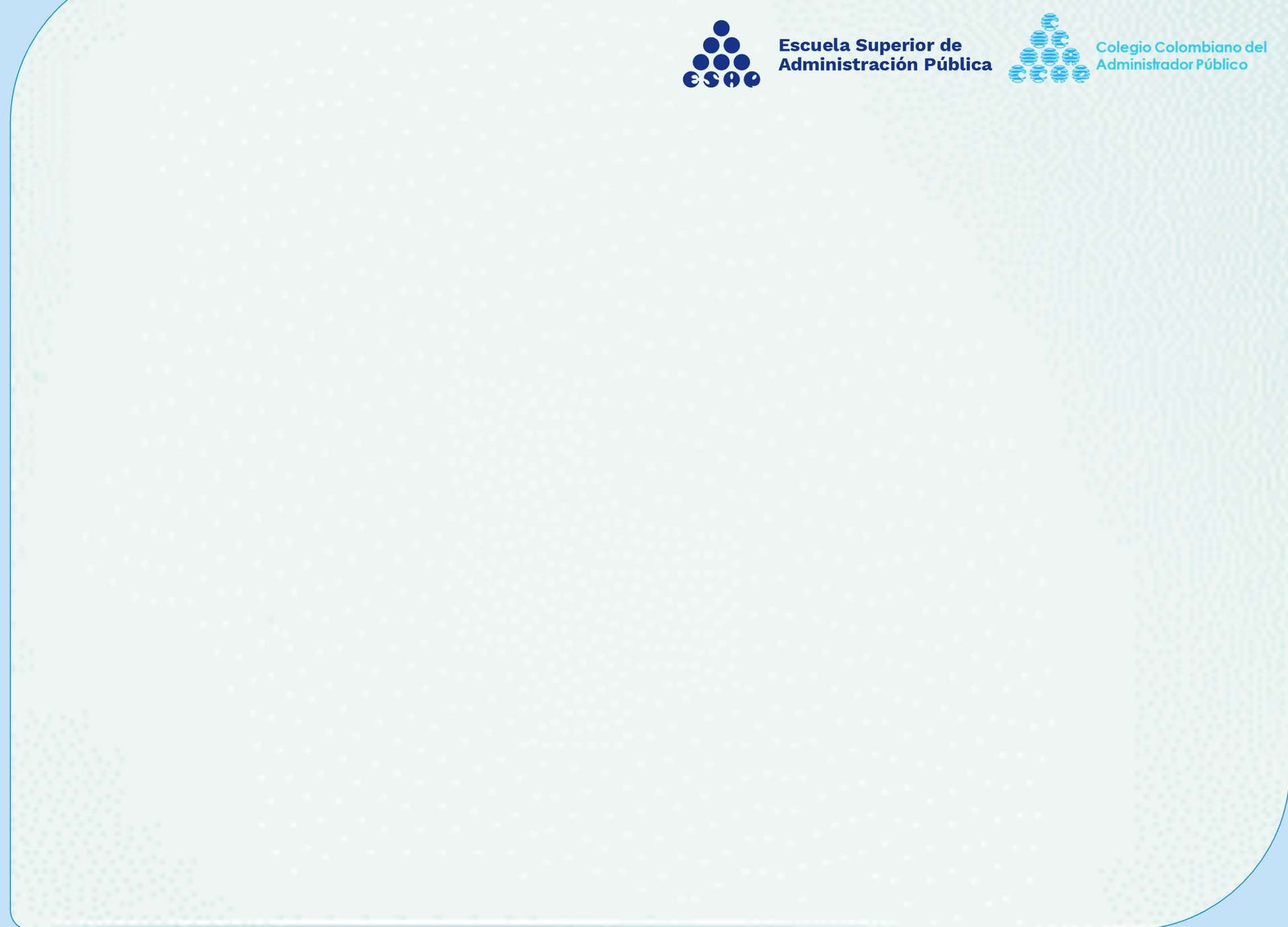 Medidas correctivas  que puede adoptar el  jefe inmediato
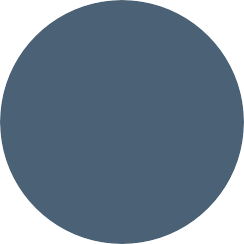 Llamado de atención al  autor de la conducta  (verbal o escrito)
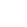 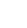 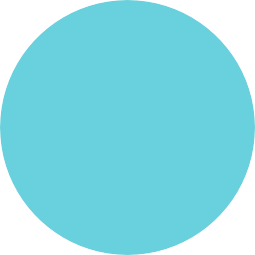 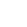 Actividades tendientes a  garantizar la armonía y  buena marcha de la  administración

Seguimiento	de  compromisos internos de  conducta, tendientes a  mejorar la gestión
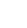 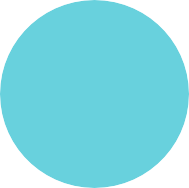 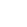 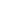 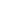 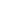 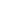 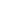 Planes internos de  mejora con sus  subalternos
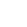 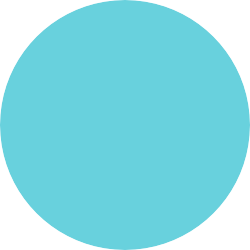 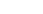 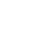 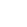 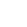 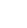 Concepto 129101 de 2023 Departamento  Administrativo de la Función Pública
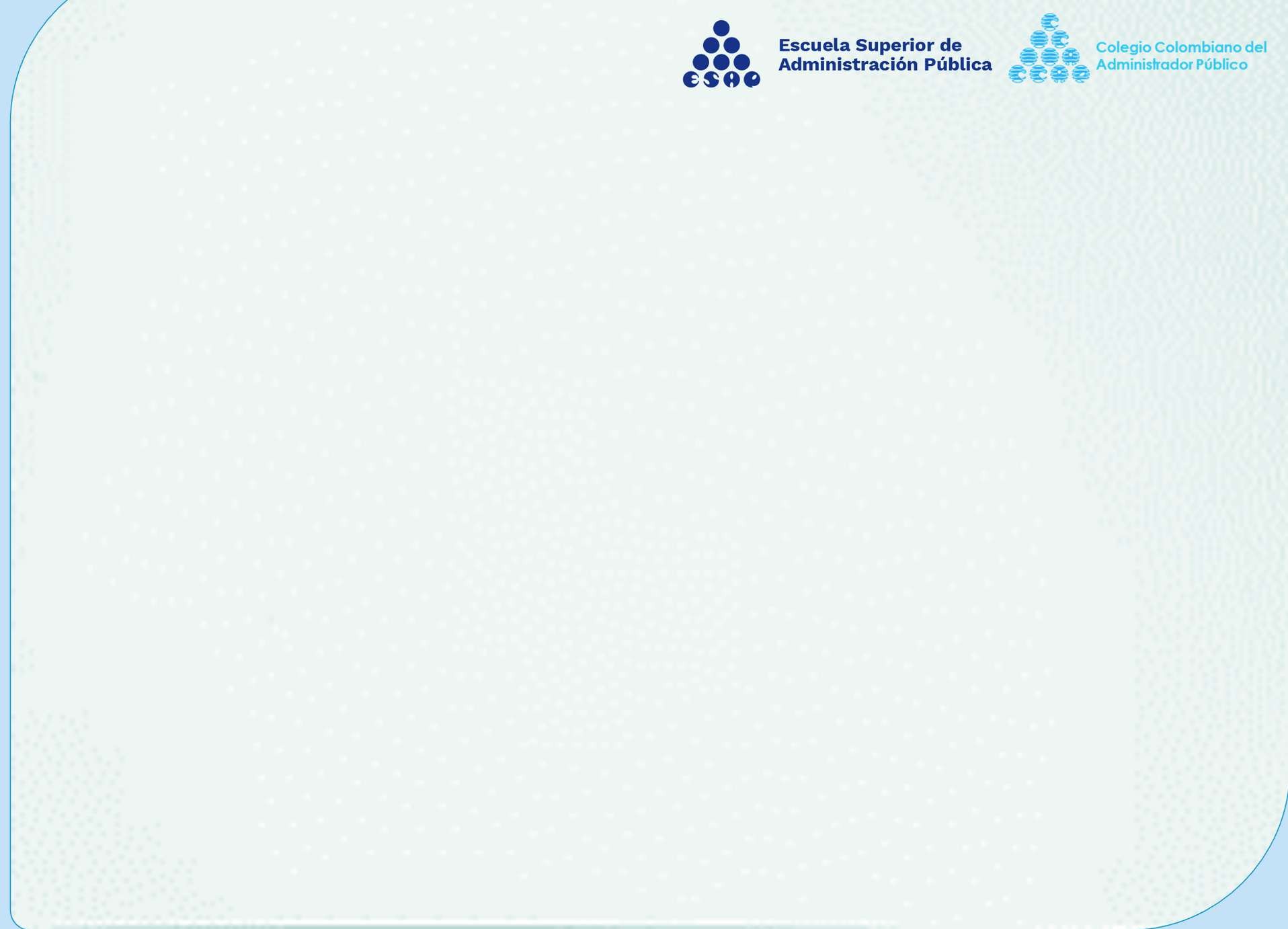 ¿Siempre que la  conducta es típica  afecta el deber  funcional?
¿Cuál es el objeto de  protección de la  ilicitud sustancial?
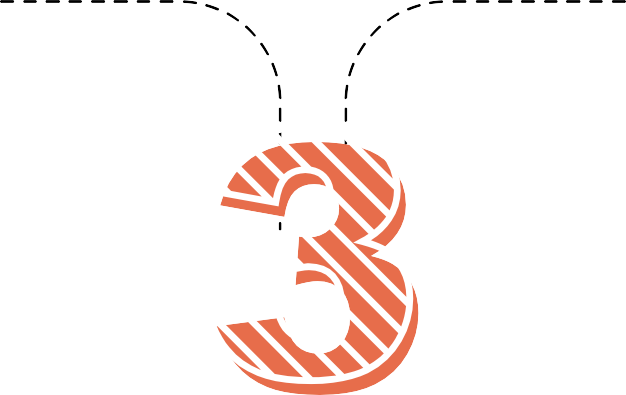 Preguntas  Importantes
¿Qué tipo de medidas  puede adoptar?
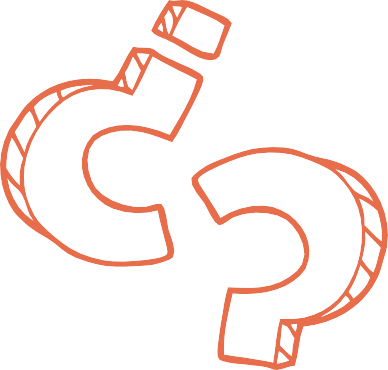 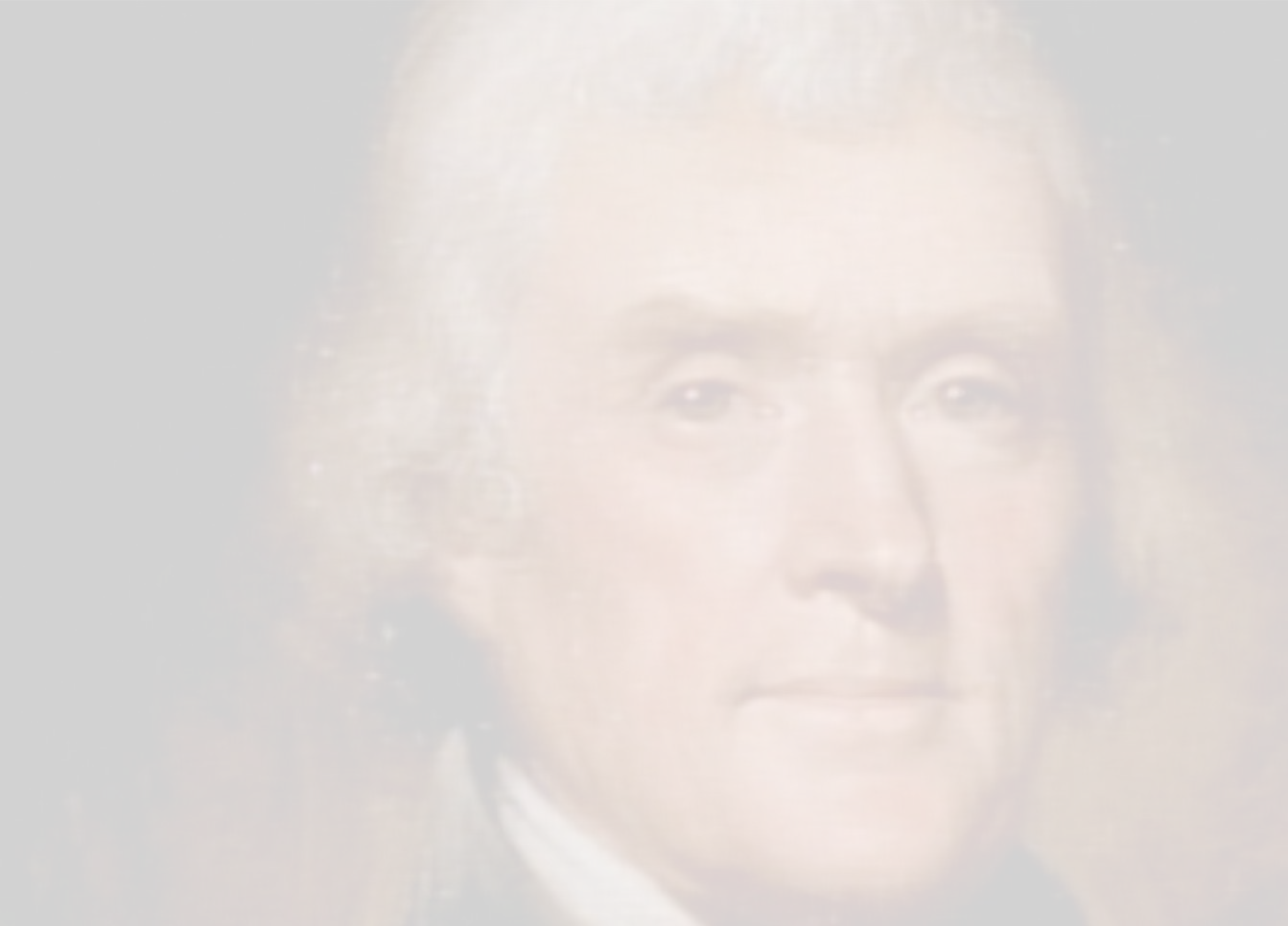 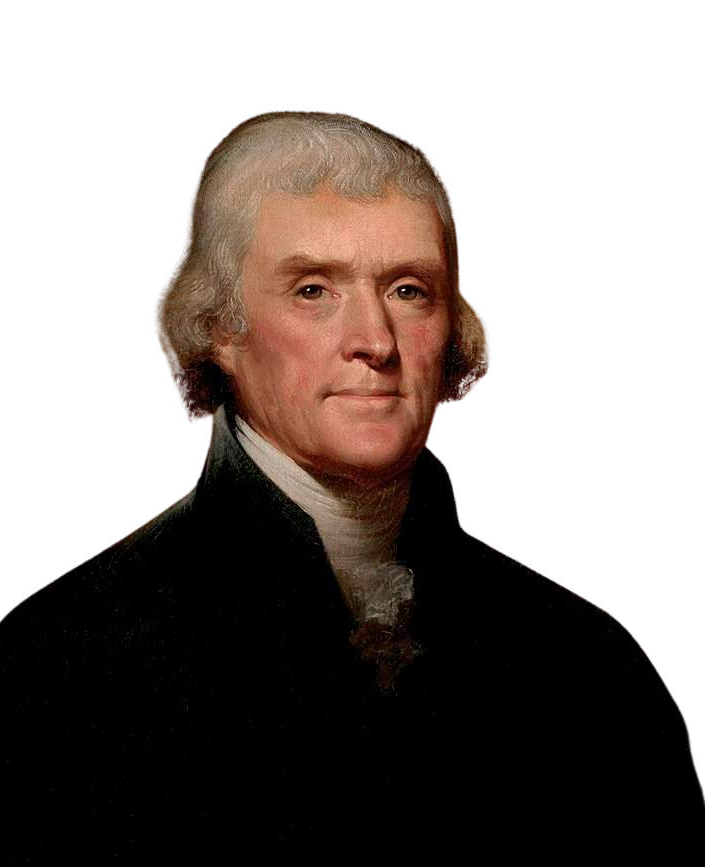 "El secreto de la buena  gestión pública es hacer lo  correcto, incluso cuando  nadie está mirando."  Thomas Jefferson
¡Muchas gracias!
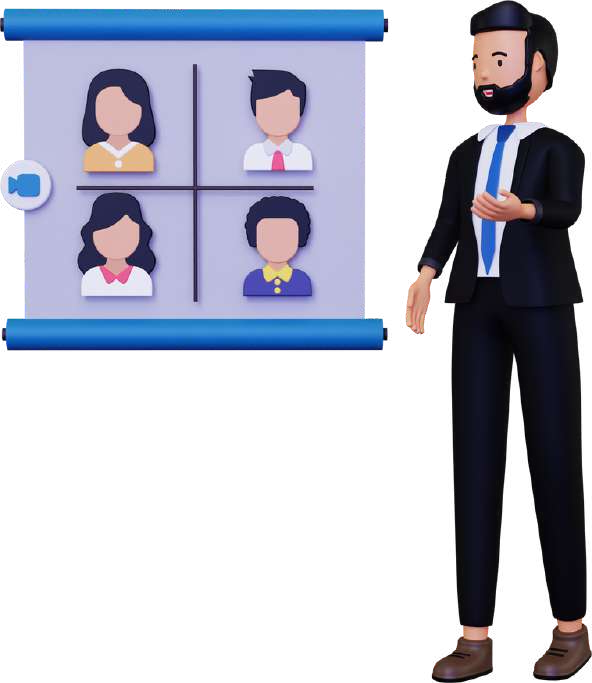 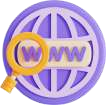 derechointeractivo.com

Derecho Interactivo
@cristiandsalazar  @derechointeractivo_
Cristian Salazar Chavarro
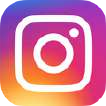 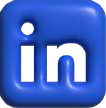